Az Országos MeteorológiaiSzolgálatKönyvtára
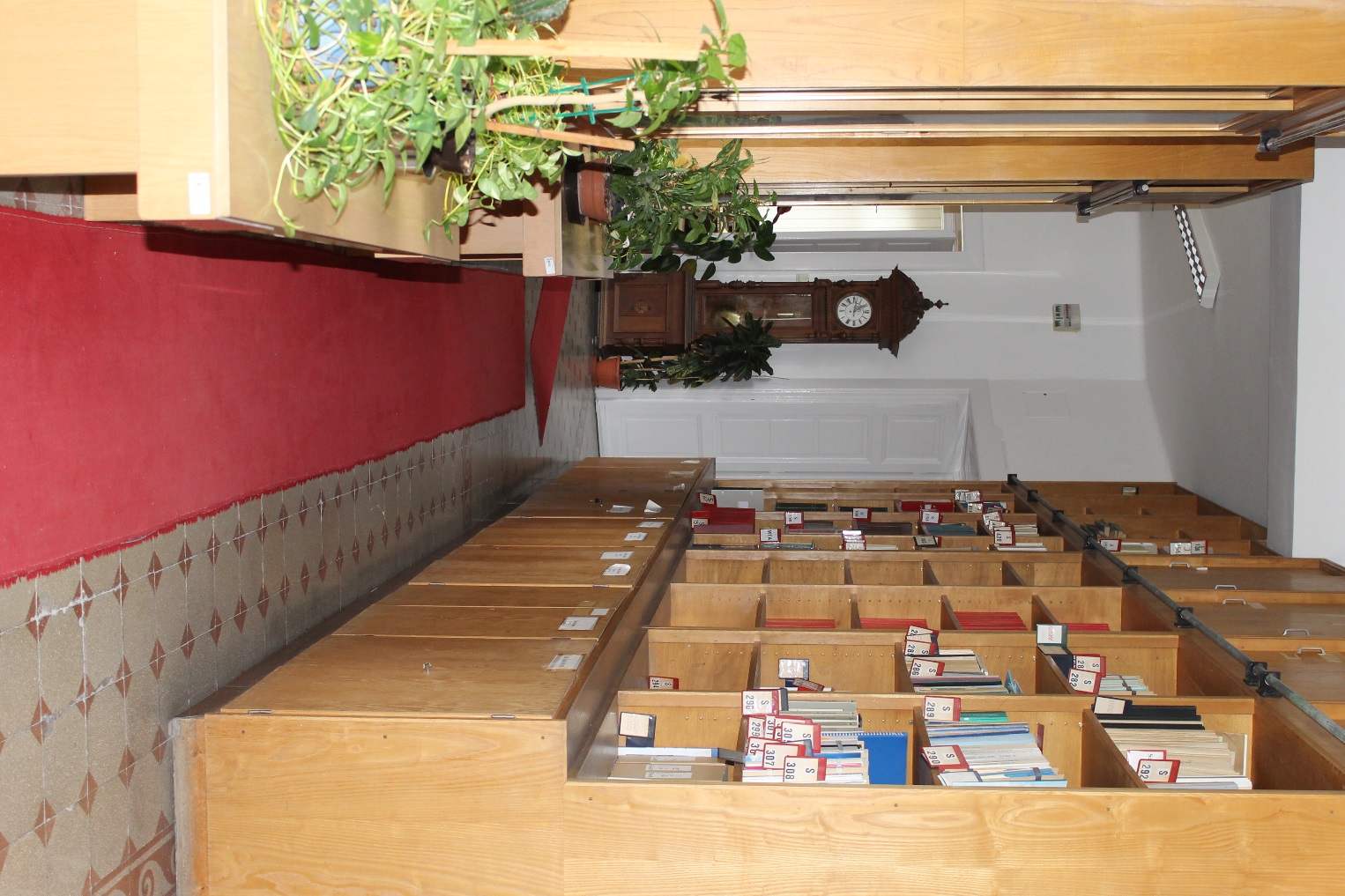 T. Puskás Márta
könyvtáros
OMSZ
2018. március 6.
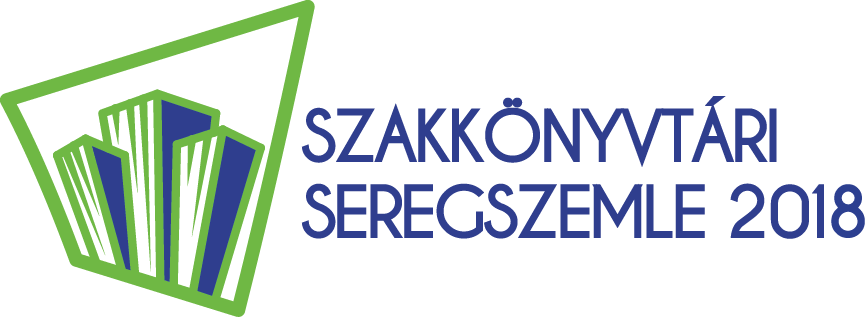 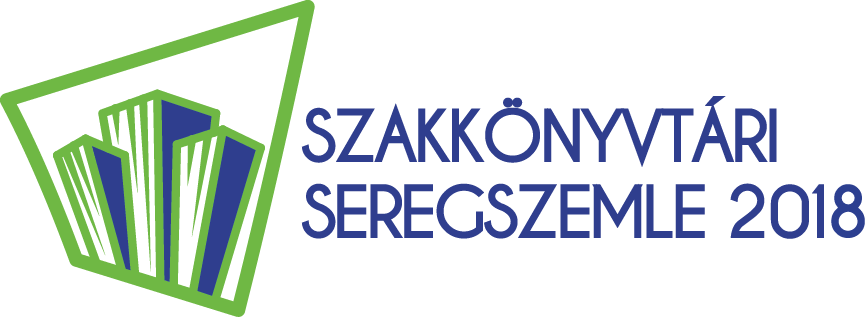 OMSZ története
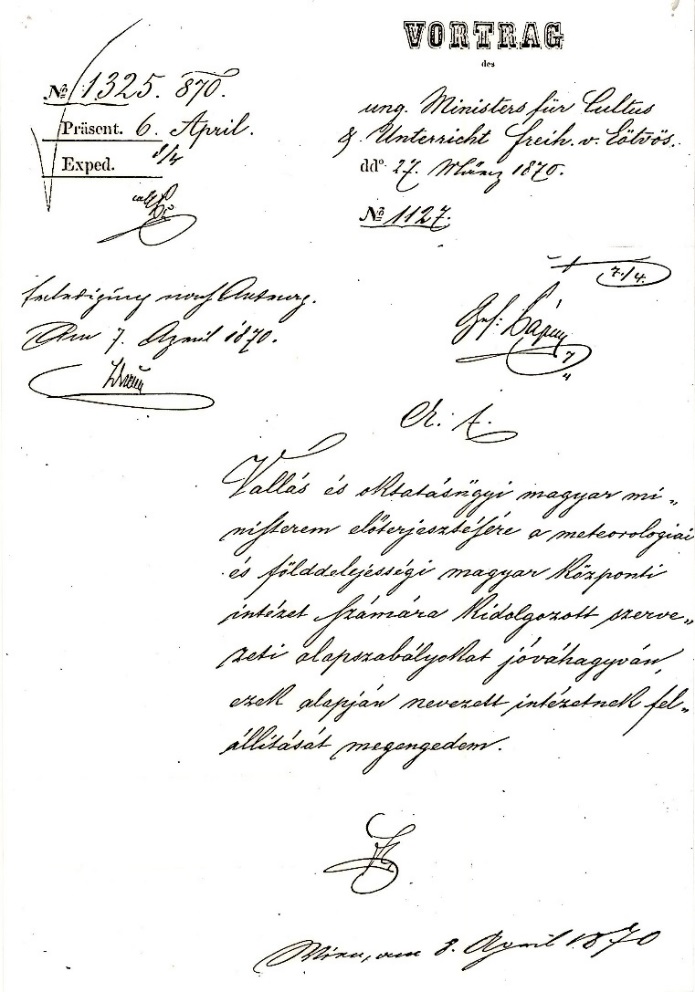 Ferenc József a „Meteorológiai és földdelejességi magyar királyi központi intézet” alapító okiratát 1870. április 8-án ellenjegyezte.
Az intézményt a vallás és közoktatásügyi miniszter felügyelete alá helyezte. 
Igazgatónak Schenzl Guidó bencés szerzetes  tanárt nevezték ki. 
Az Intézet fő feladata a meteorológiai mérések szervezése és kiértékelése, az ország éghajlati viszonyainak feltárása volt.
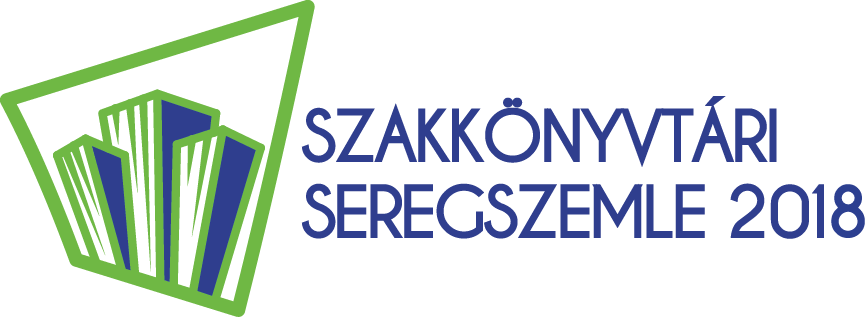 Az 1890-ben Konkoly-Thege Miklós közbenjárására engedély kapott az intézet saját épület kialakítására.
Neuschloss Kornél tervei alapján készült szecessziós épület
„1910 áprilisában elkészült új épülete mindazokat az igényeket fényesen kielégíti, amelyeket egy modern, tudományos intézettel szemben támaszthatunk. „ (Jelentés a meteorológiai és földmágnesességi intézet 1909., 1910., 1911. évi működéséről)
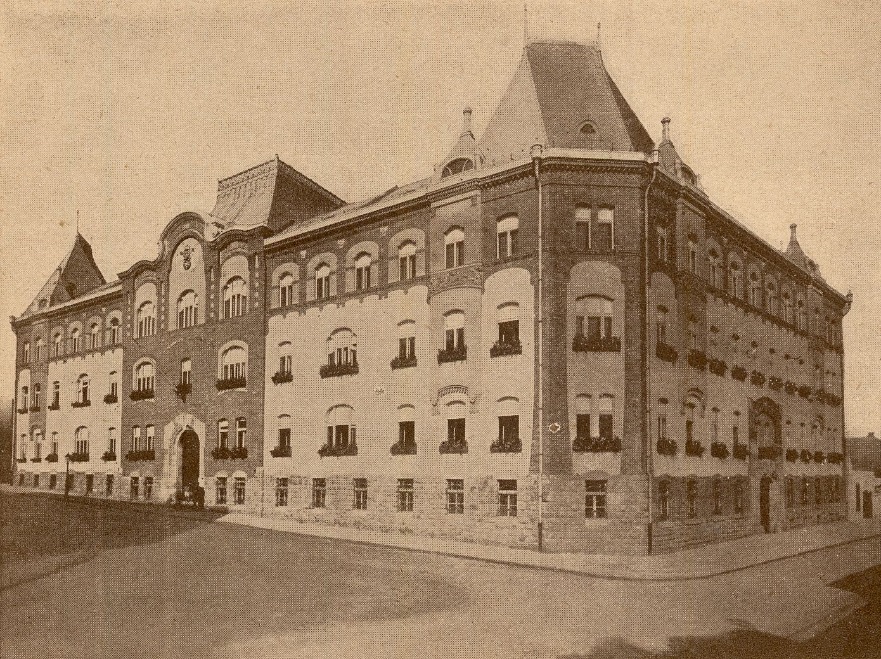 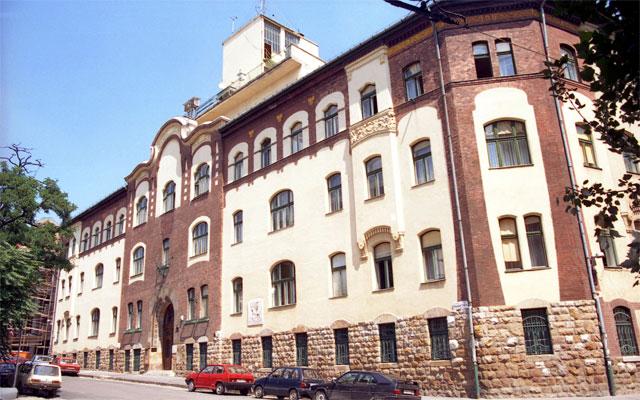 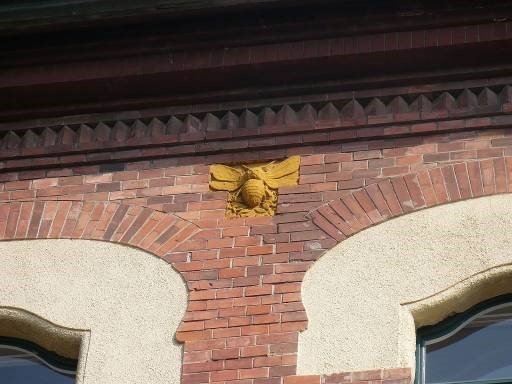 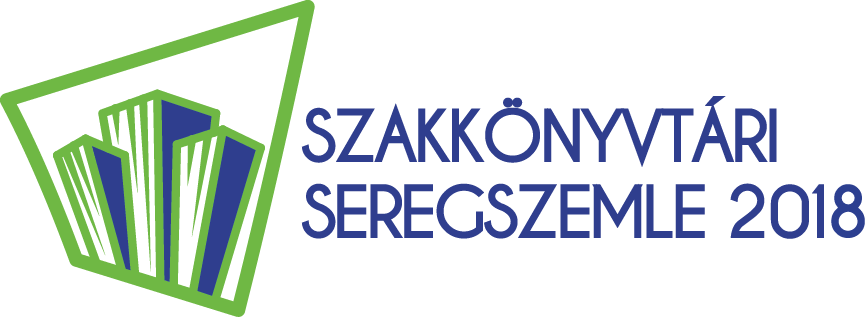 1896.  SzMSz

Az intézet jogosult nemzetközi tudományos együttműködésekben részt venni, minden külön engedély nélkül.
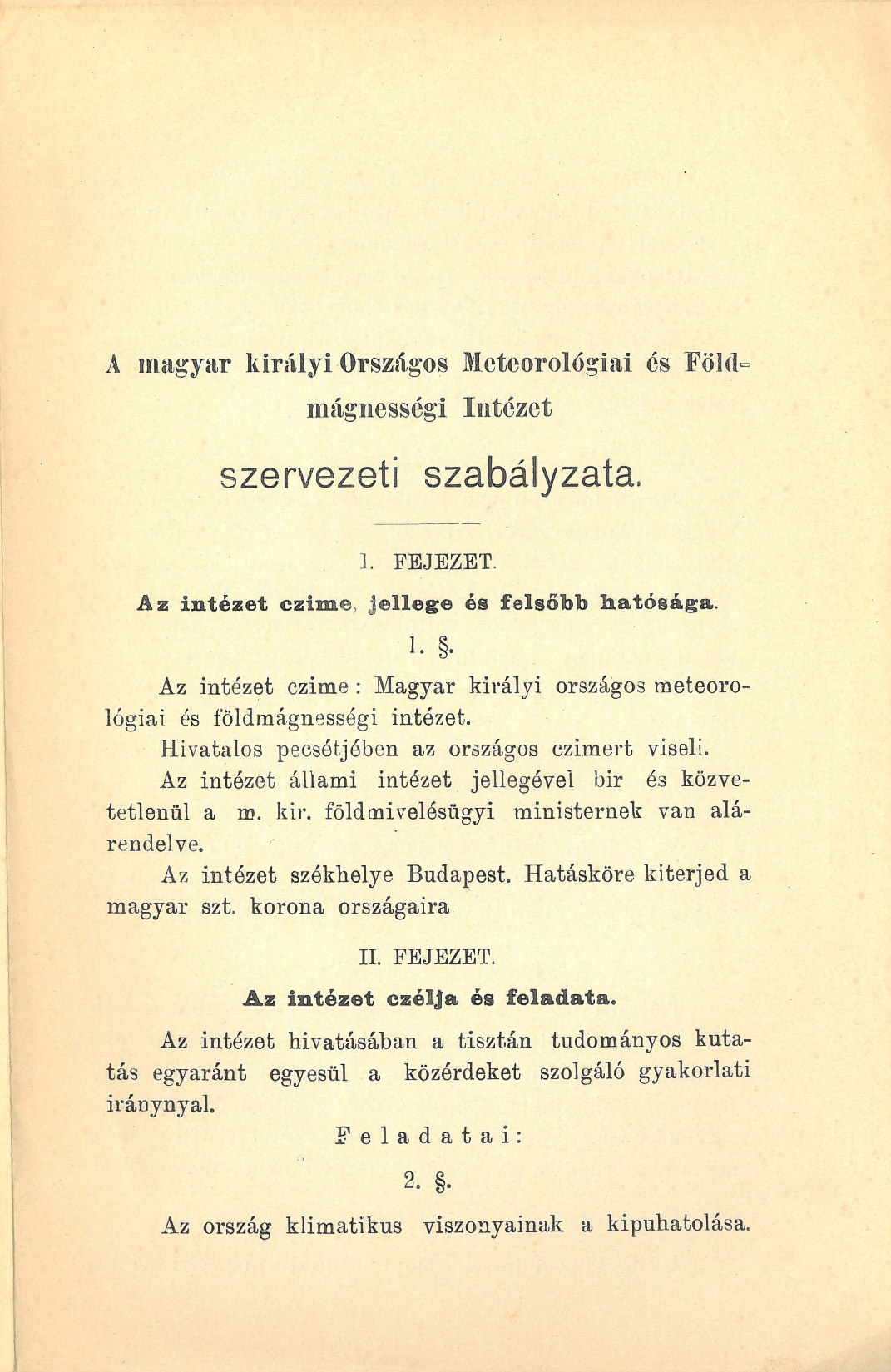 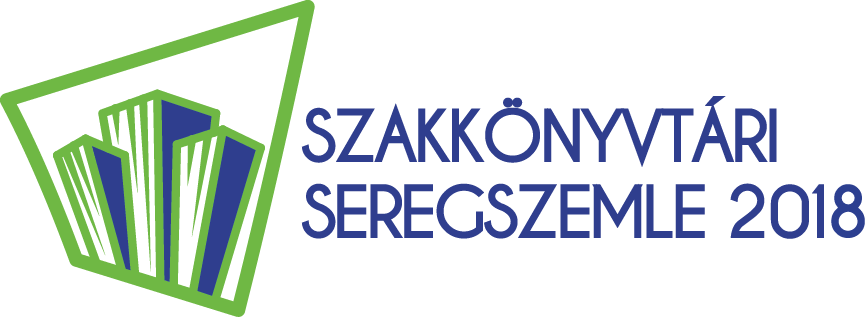 Könyvtár állománya:
közel 10 ezer könyv: meteorológia és 
 határtudományok
közel 12 ezer periodika: folyóirat és sorozat
adatos anyagok a világ minden tájáról
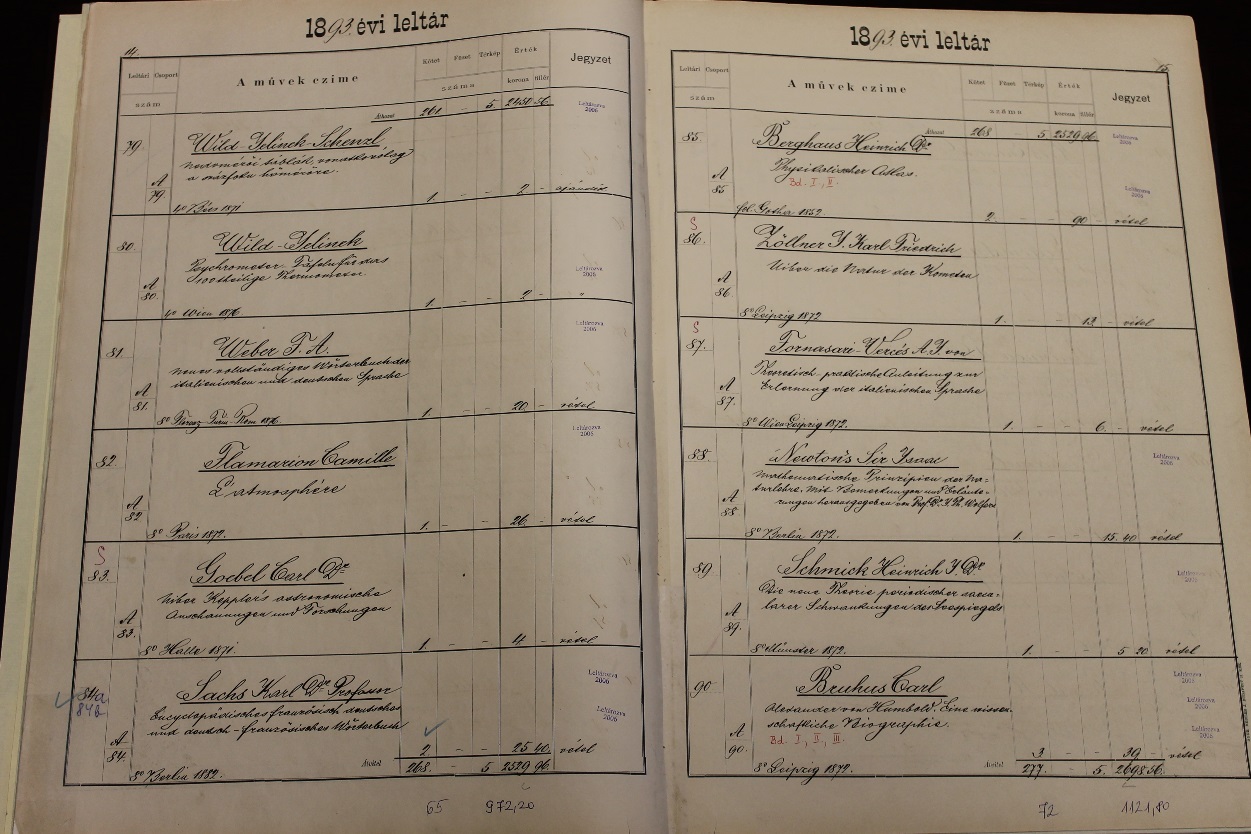 első leltárkönyv 1893-ból
Könyvérdekességek
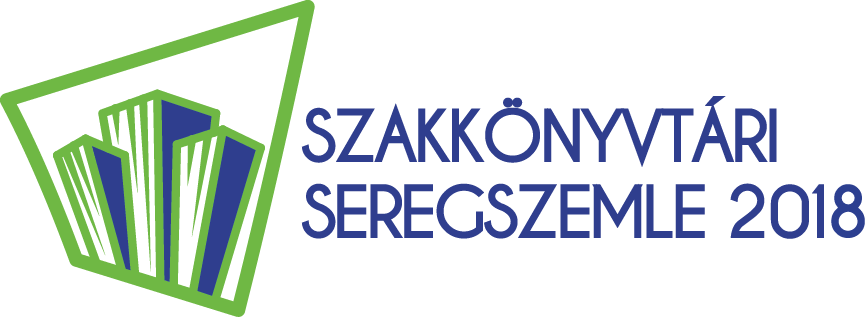 Több, mint kétszáz 1900-nál régebbi könyvünk van
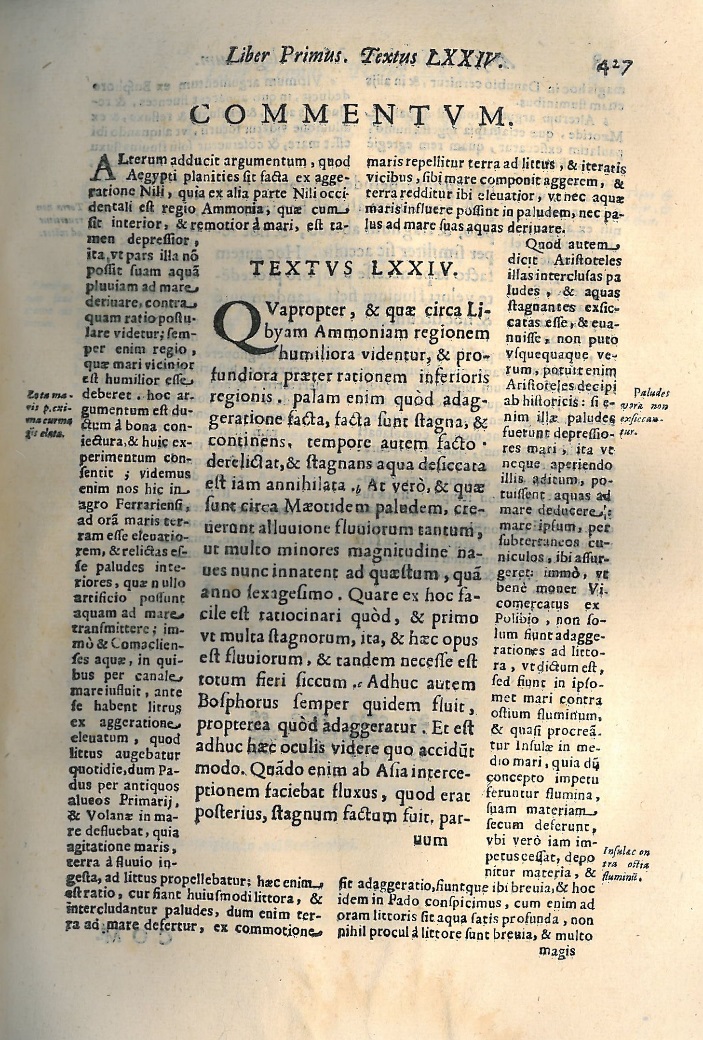 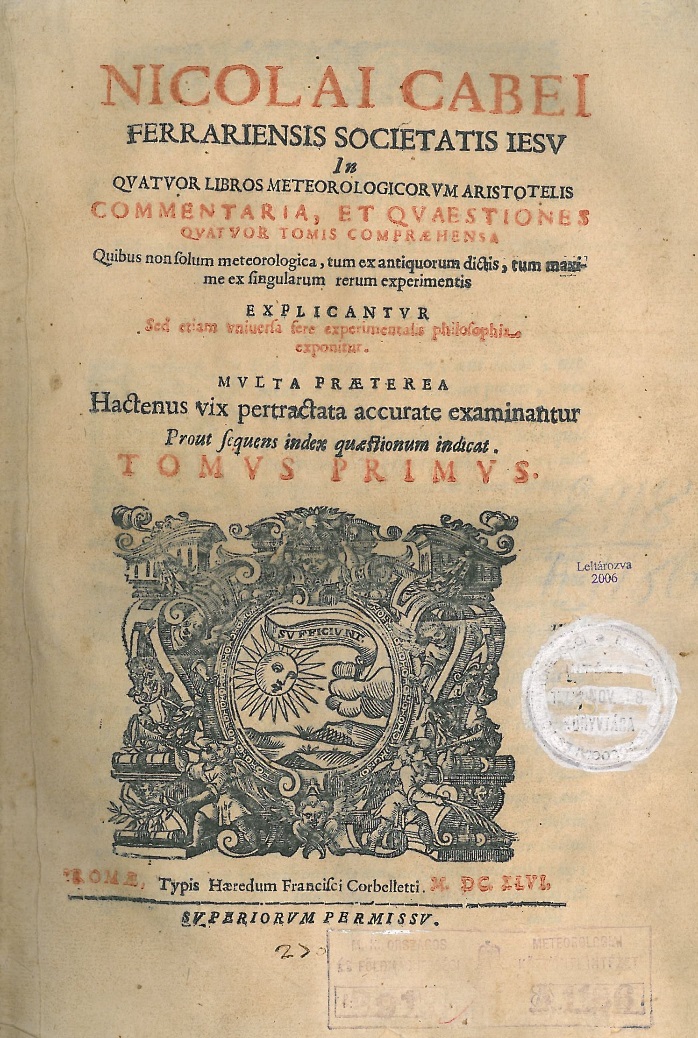 1646: Nicolai Cabei: In quatuor libros Meteorologicorum            Aristotelis commentaria et quaestiones, quatuor tomis compraehensa
Könyvérdekességek
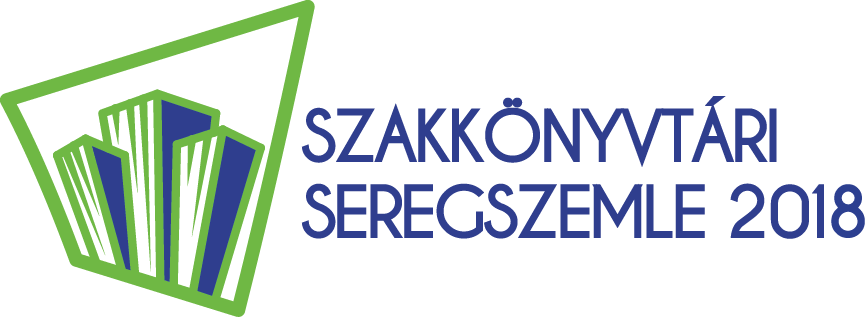 1781-1792: Societas Meteorologica Palatina (Mannheimer Meteorologische Gesellschaft)
egységes nemzetközi mérőhálózat: 30 állomás Európában
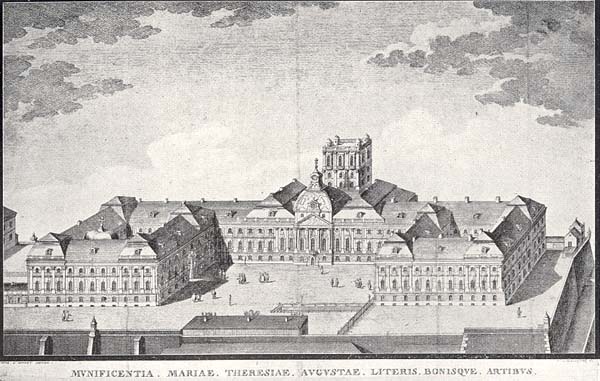 meteorológiaiméréseka budai várban12 éven keresztül
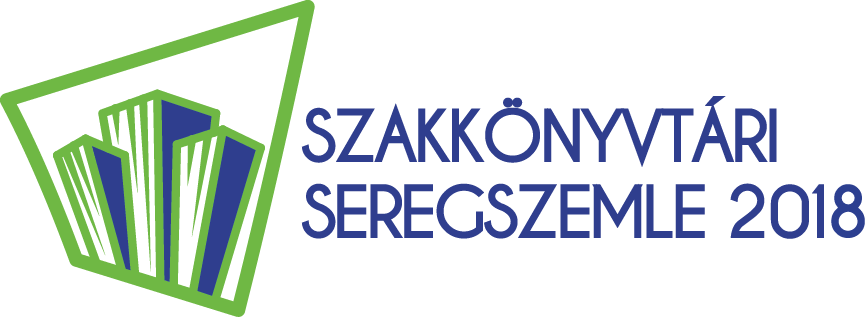 Ephemerides napló, jegyzőkönyv
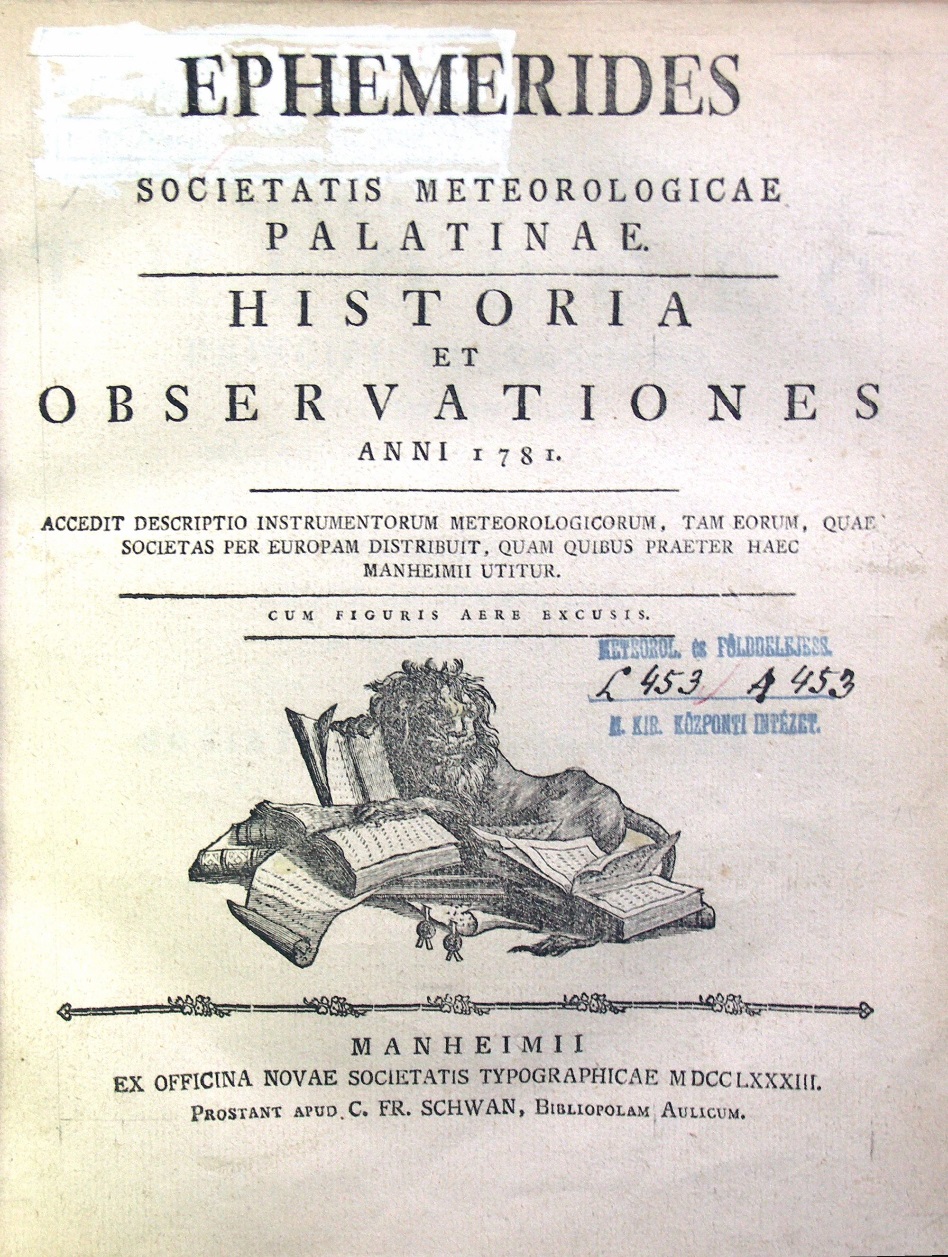 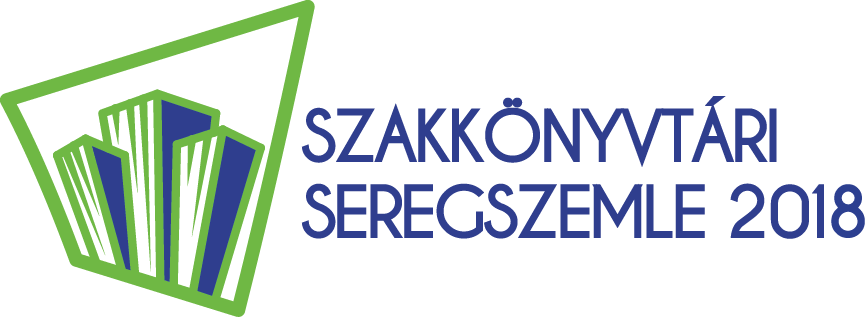 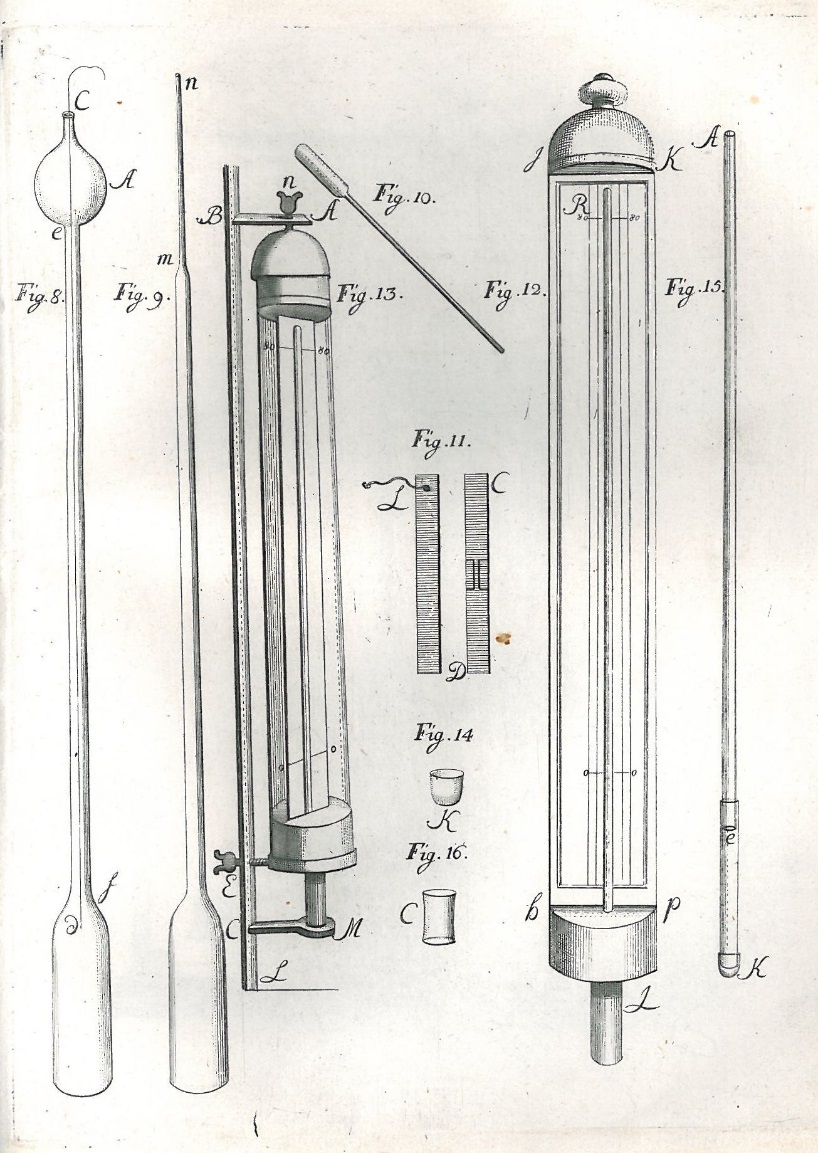 meteorológiai adatok Budára1781-1792
pontos műszerleírások
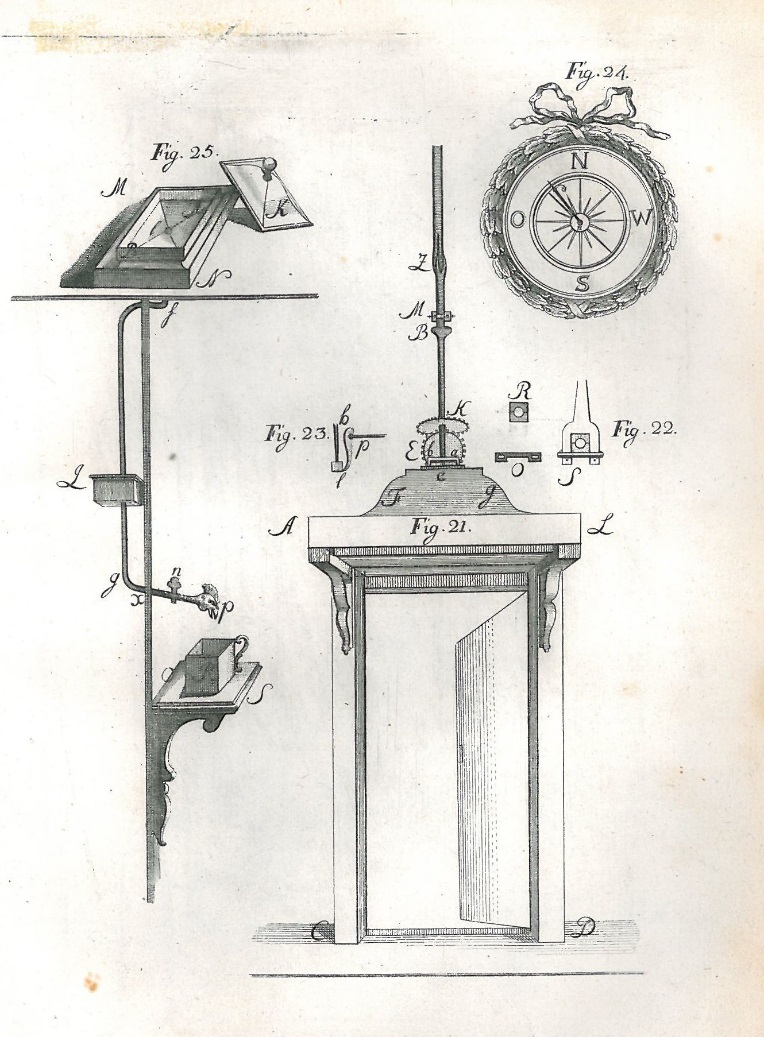 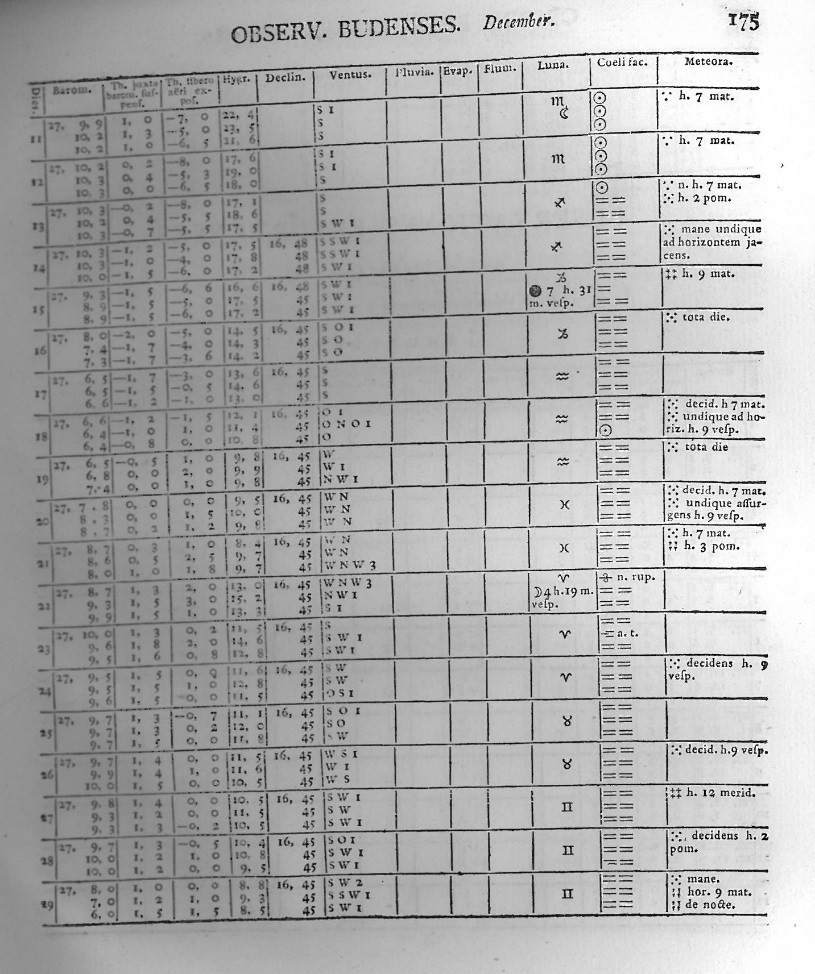 Magyar nyelvű régiségek
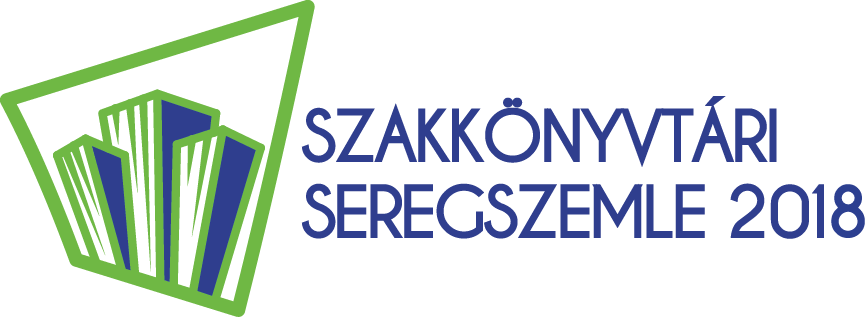 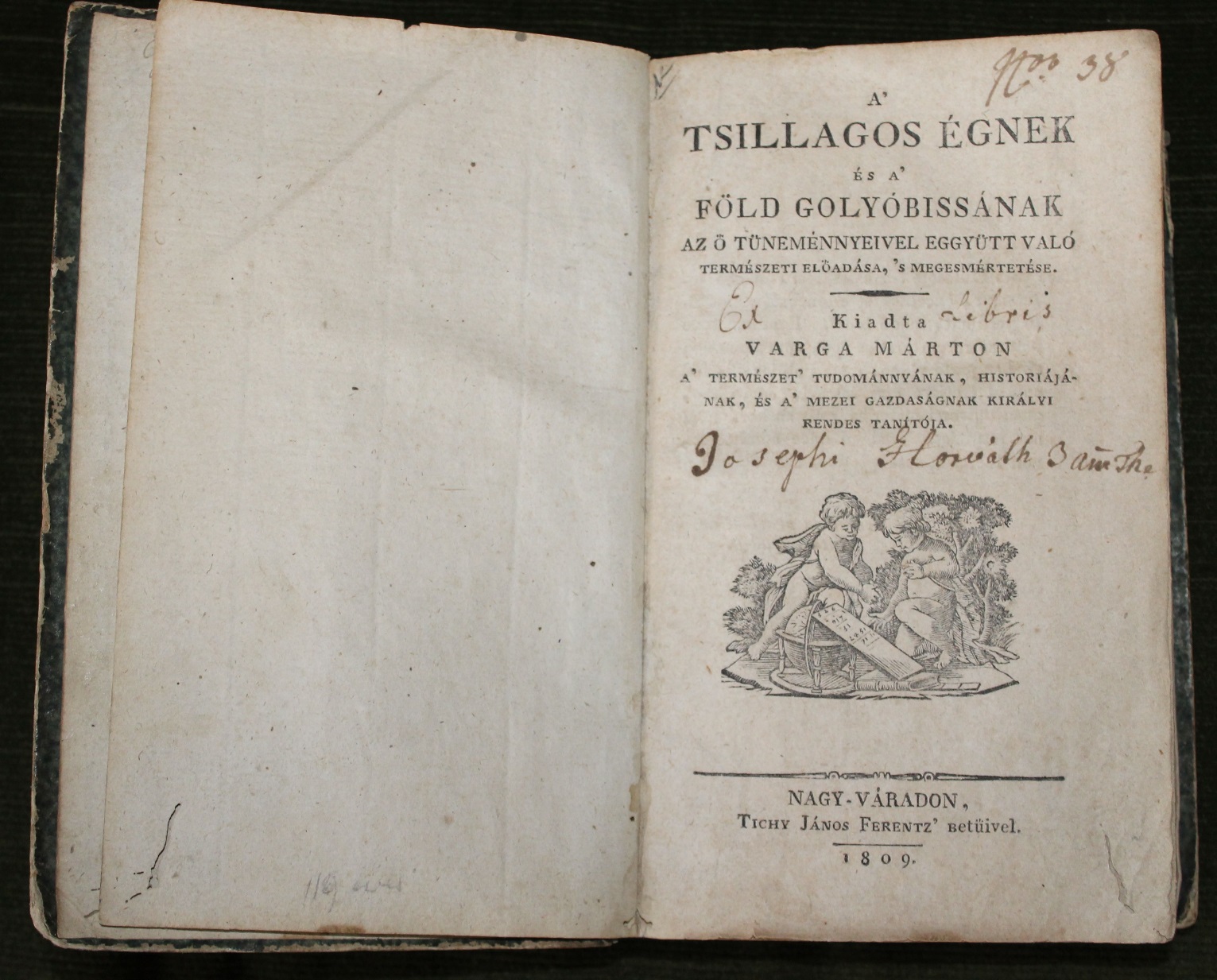 Varga Márton (1809):
A tsillagos égnek és a Föld golyóbisának az ő tüneményeivel együtt való természeti előadása, 's megesmértetése
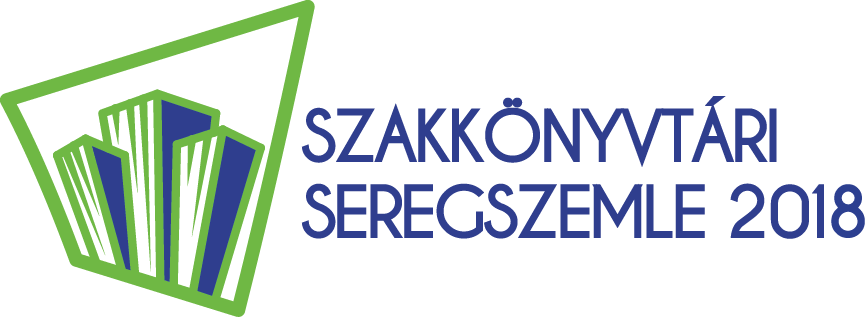 Magyar nyelvű régiségek
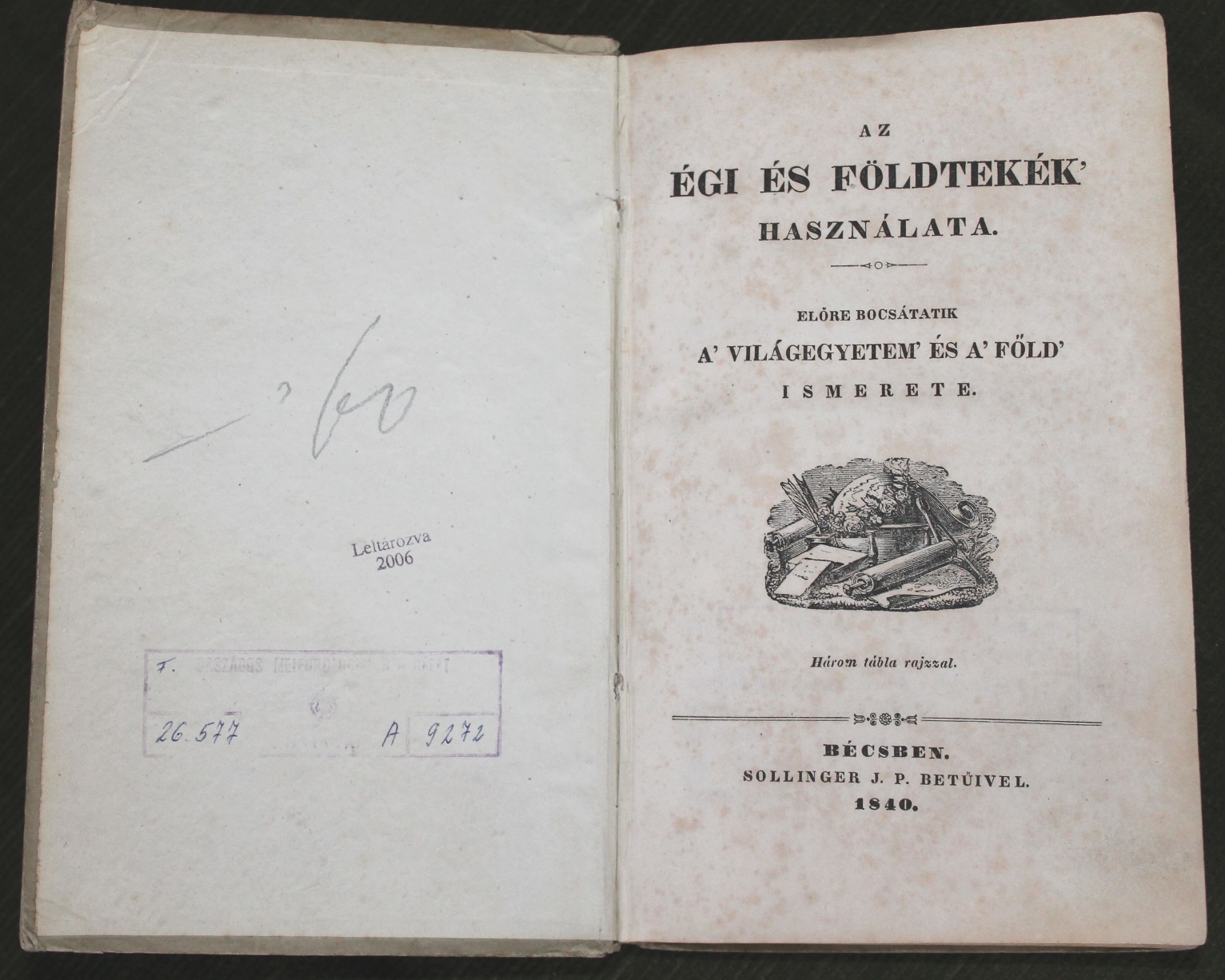 Vállas Antal(1840):
Az égi és földtekék használata
Magyar nyelvű régiségek
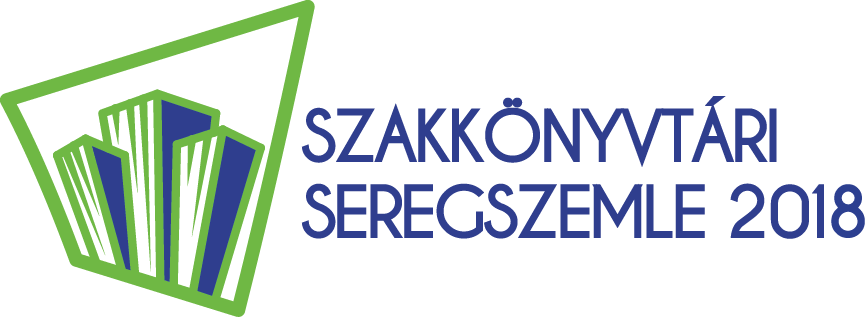 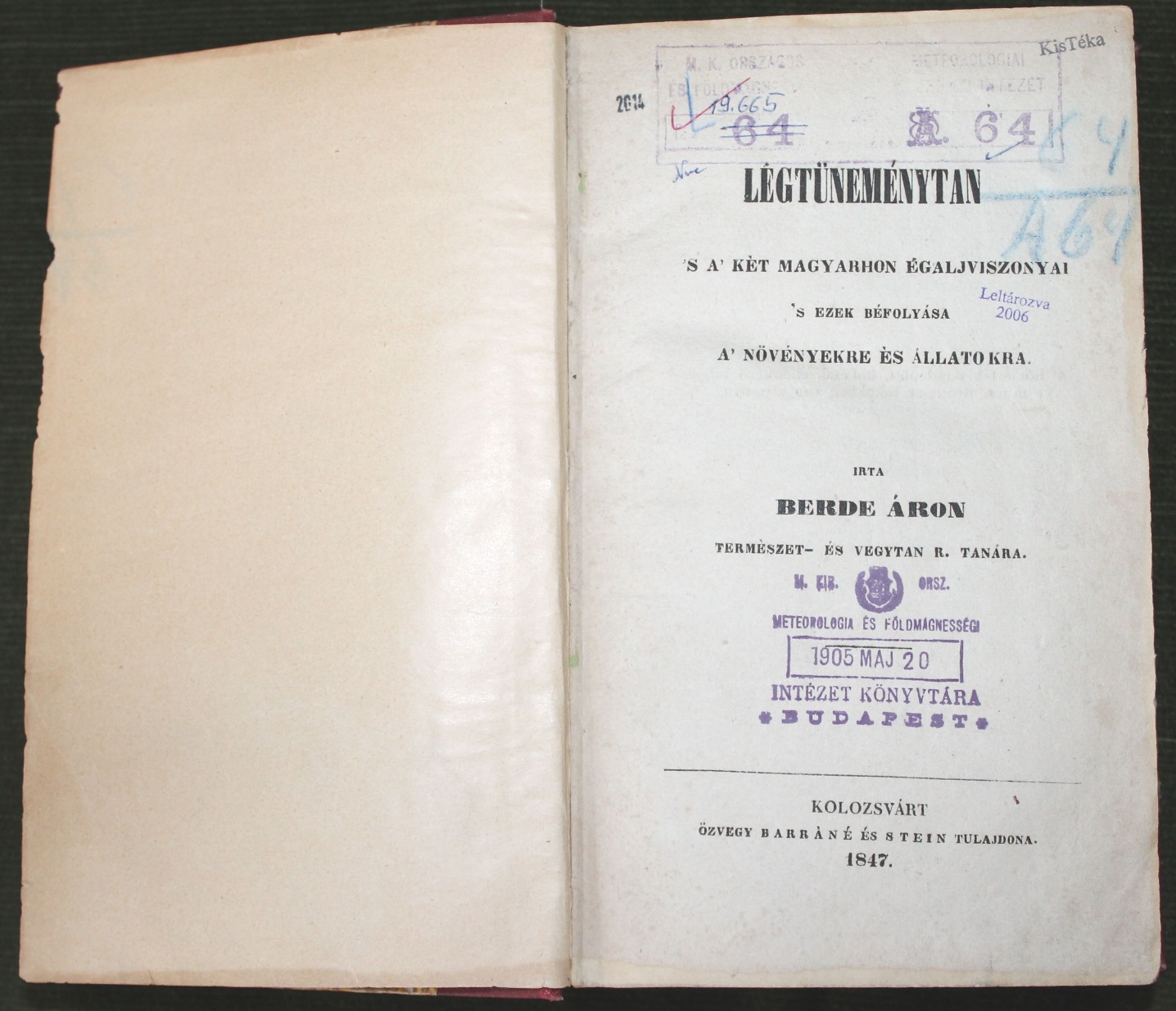 Berde Áron (1847):
Légtüneménytan’s a’ két magyarhon égaljviszonyai ’s ezek béfolyása a’ növényekre és állatokra
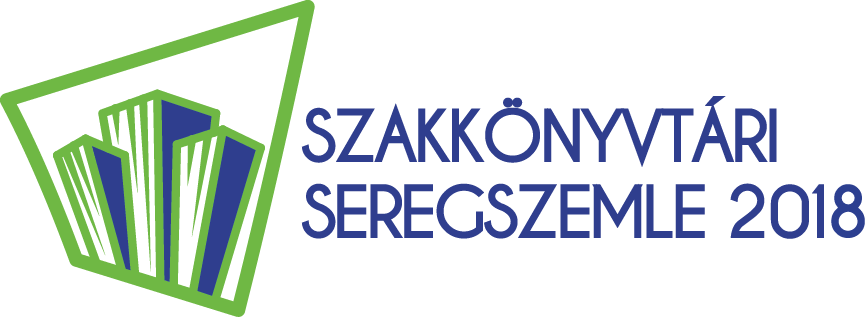 Folyóiratok
120 féle folyóiratunk van - 25 élő
5 külföldi szakfolyóirat (kb. 1,5 millió Ft értékben)
7 hazai folyóirat
kiadványcsere
könyvtárközi kapcsolat - ODR
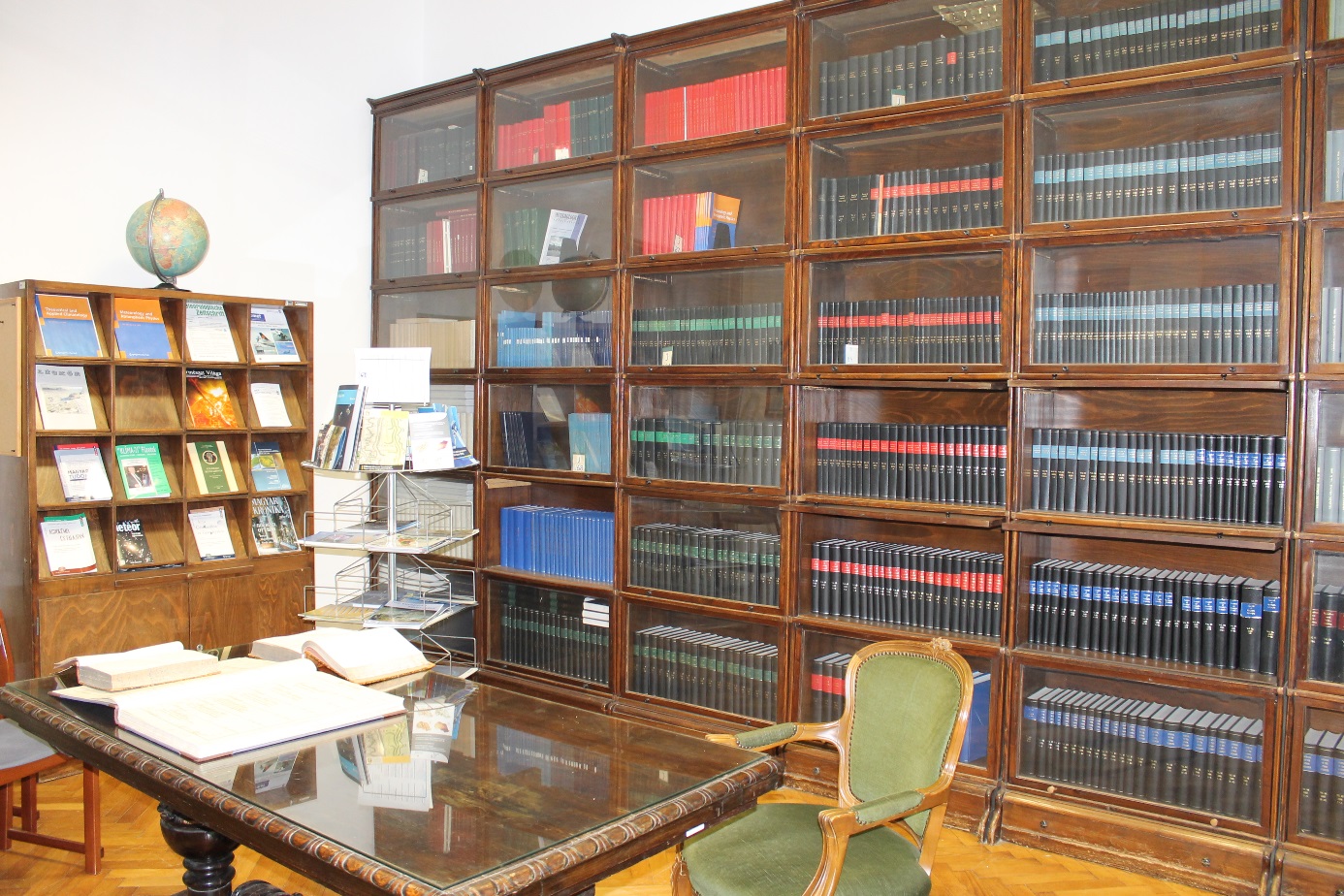 LÉGKÖR folyóirat
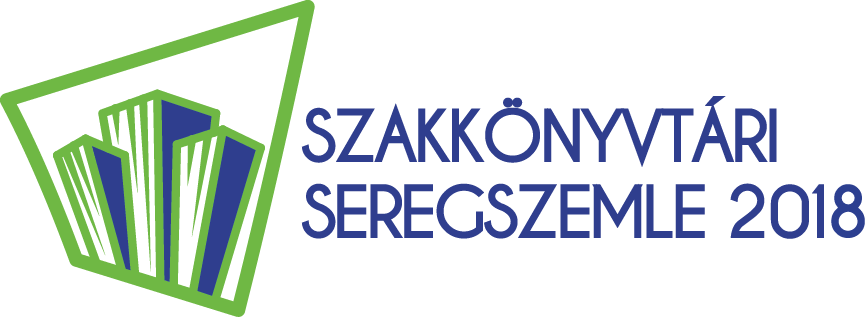 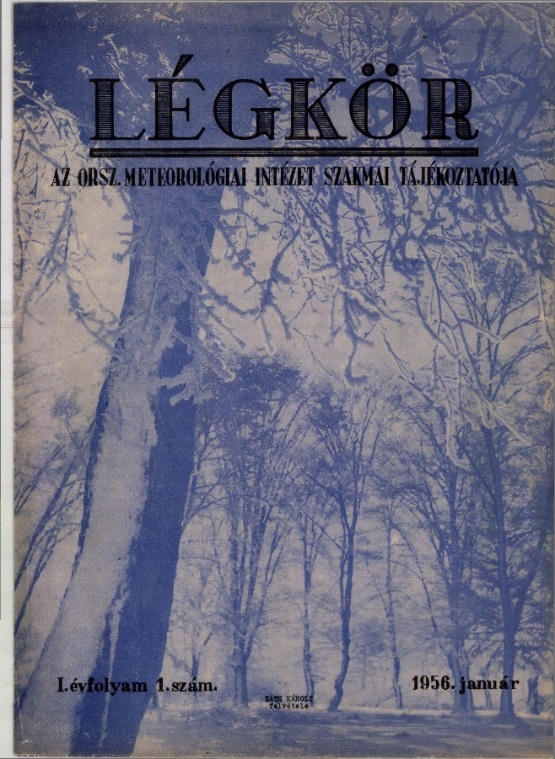 az Országos Meteorológiai Szolgálat és a Magyar Meteorológiai Társaság közös lapja
1956-ban alapították
érdekességek a meteorológia világából
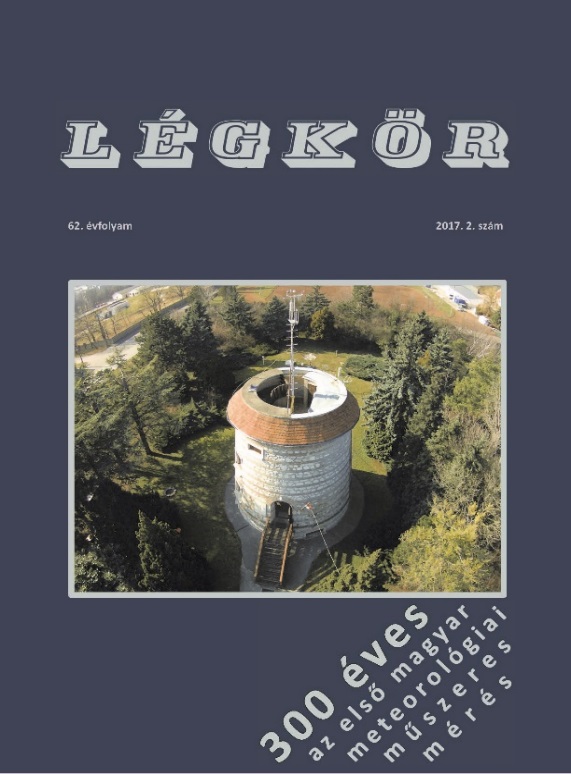 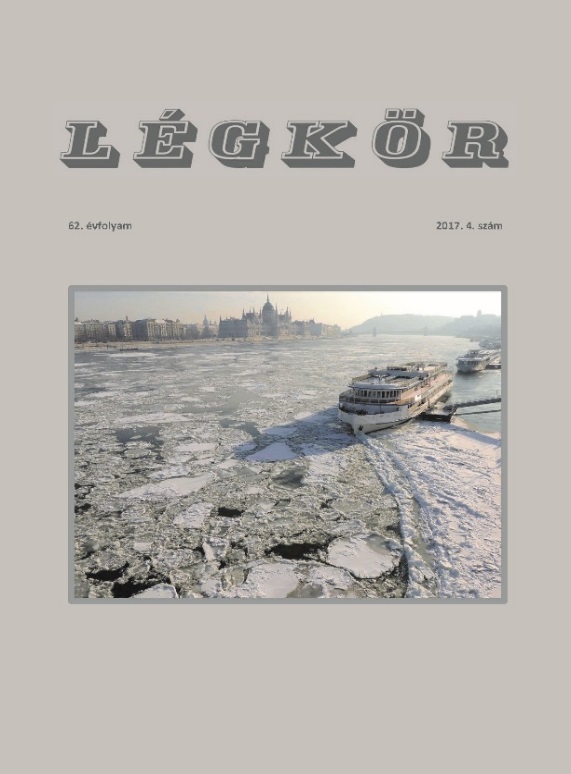 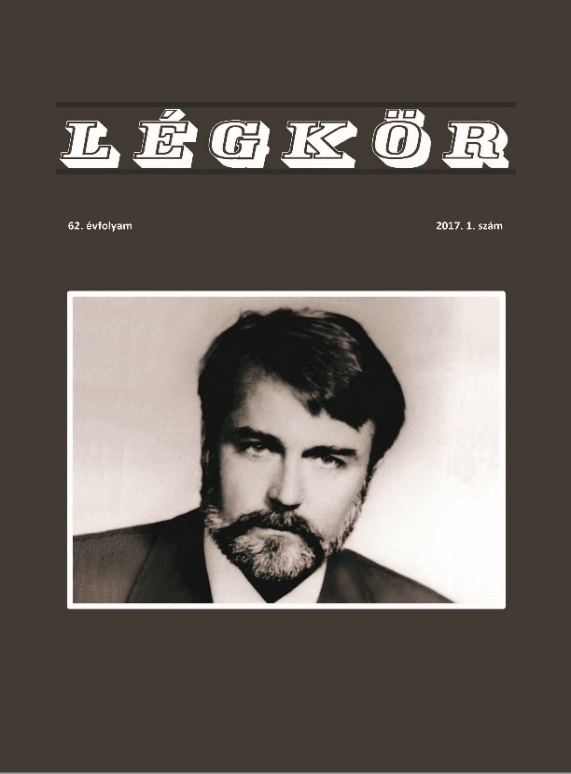 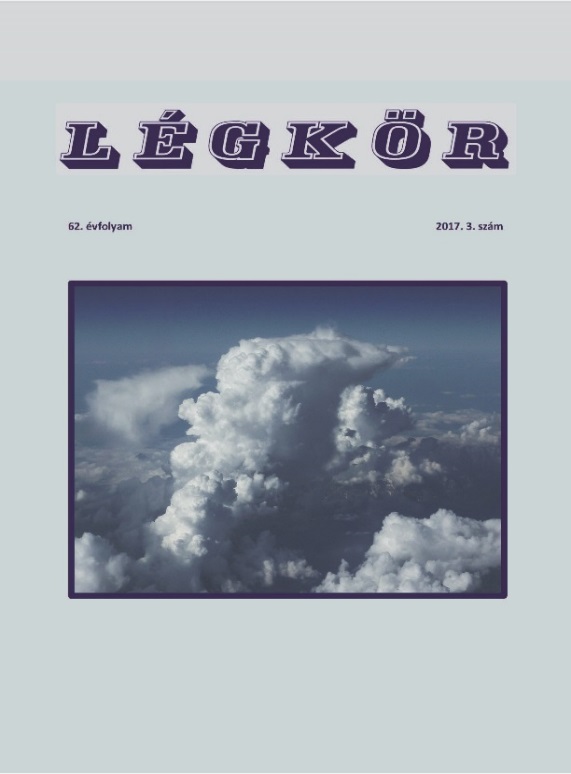 http://met.hu/ismerettar/kiadvanyok/legkor/
IDŐJÁRÁS folyóirat
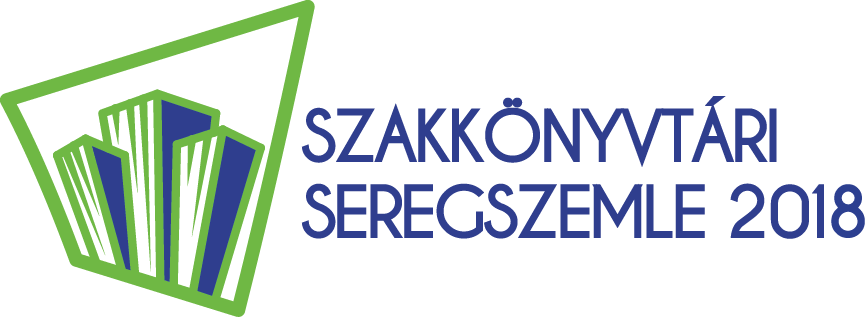 az OMSZ tudományos szakfolyóirata
alapította 1897-ben Héjas Endre 
világviszonylatban is egyiklegrégebbi meteorológiai szaklap
évente 4 szám, 20-25 cikk
1992 óta angol nyelvű
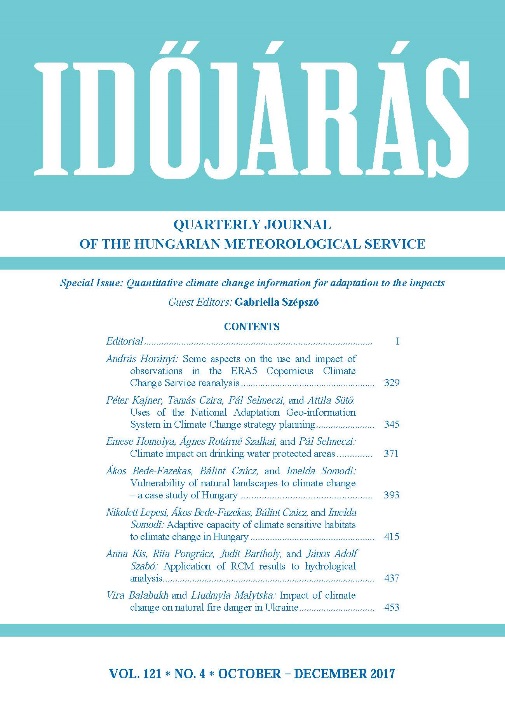 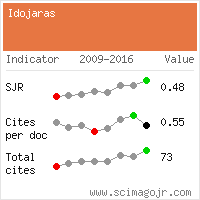 2009 óta impakt faktorral rendelkezik(2016: 0,490)
2018-tól  DOI
http://met.hu/ismerettar/kiadvanyok/idojaras/
Adatos anyagok
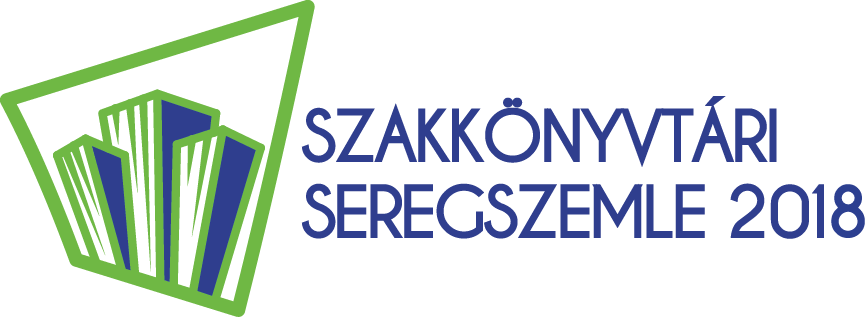 régi időjárási kiadványok (napijelentések, havijelentések, évkönyvek)
a világ számos országából érkeztek adatok
ma már interneten elérhetők az adatok
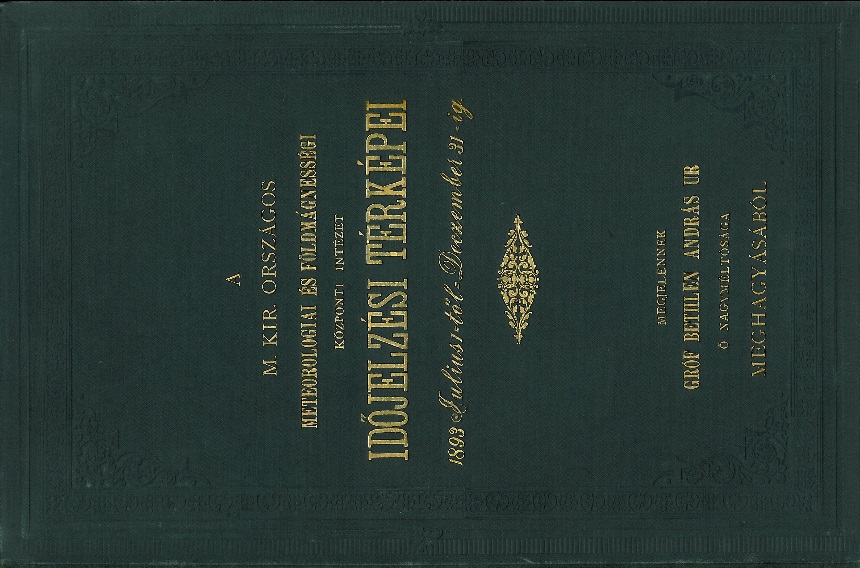 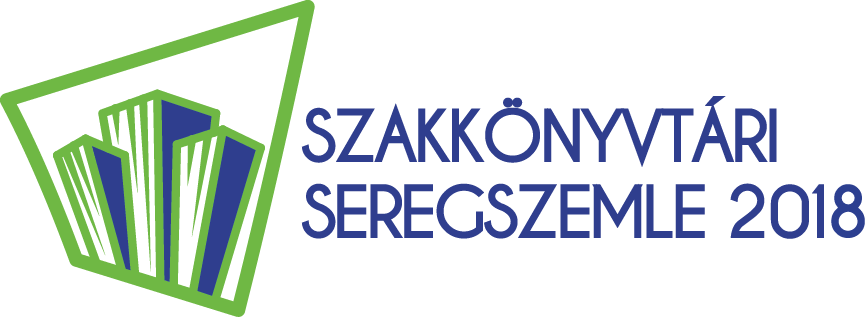 Évkönyvek, havijelentések
Évkönyvek 1871-től jelentek meg a legfontosabb mért időjárási paraméterekkel egészen 1984-ig.
Havijelentés: 
1871-től Budára vonatkozó adatok: légtüneti észleletek…
1936-tól napjainkig egész országra vonatkozóan
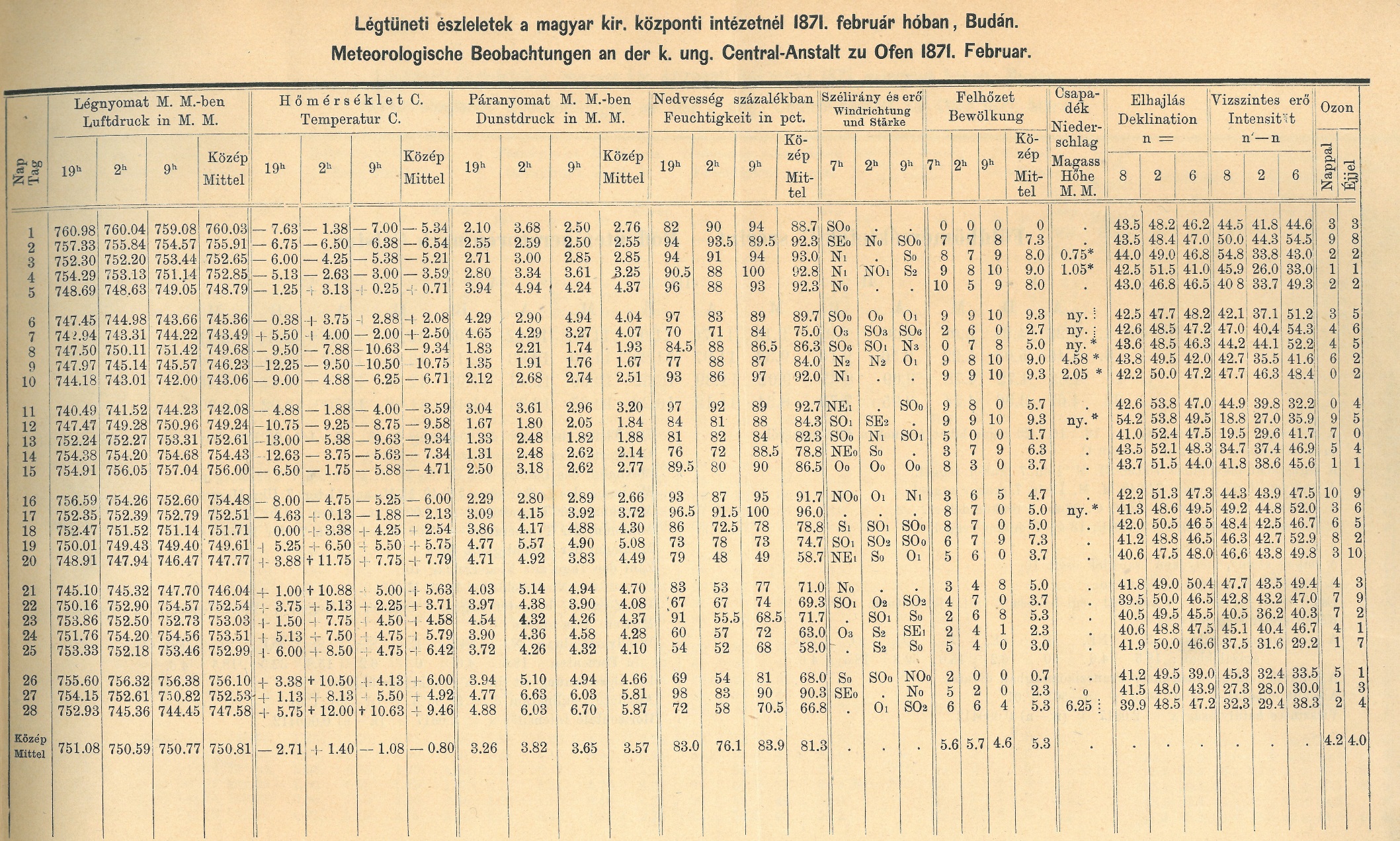 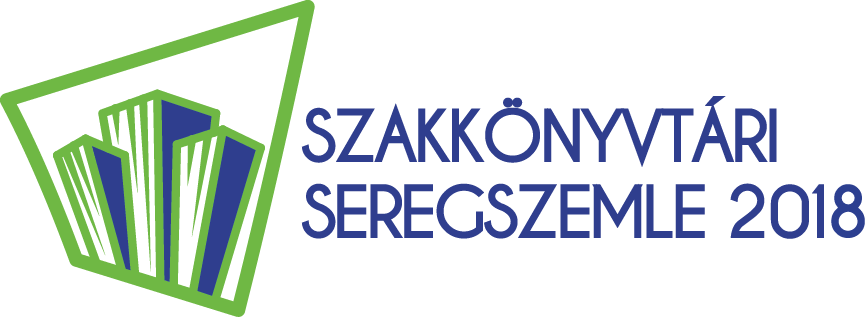 Időjárási napijelentés
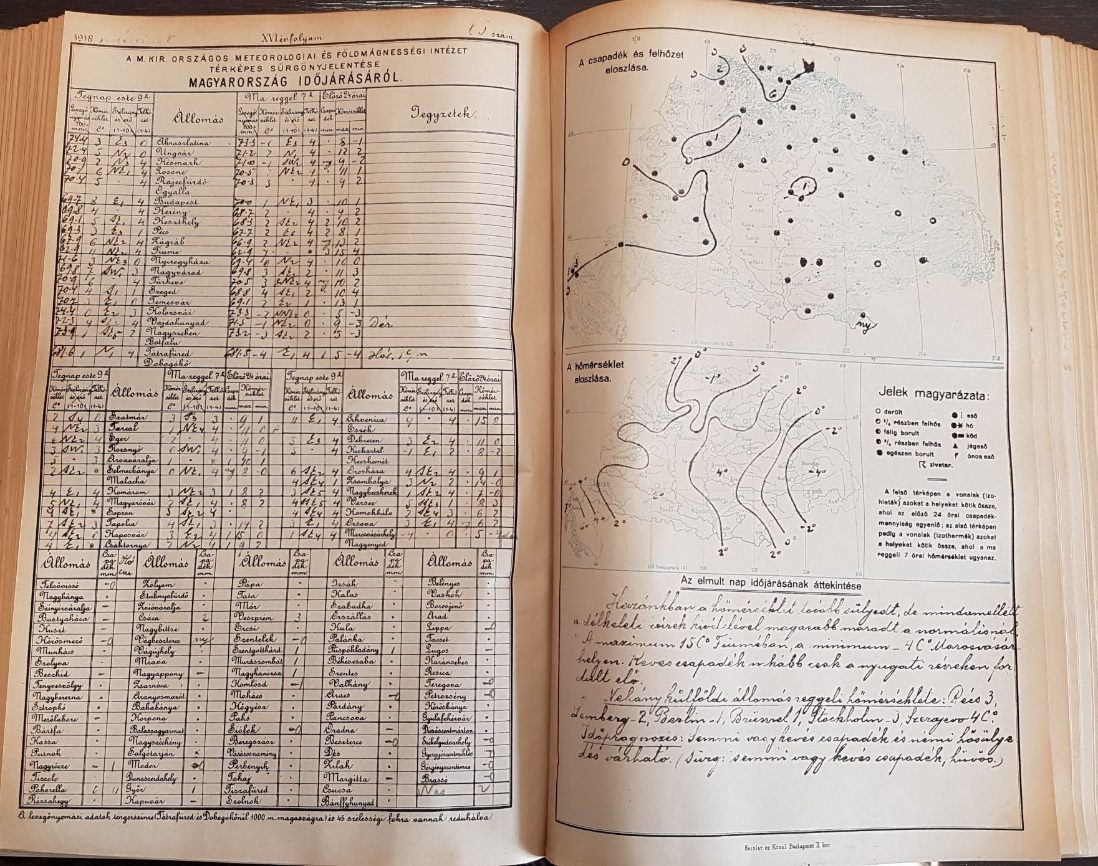 1893-tól napjainkig
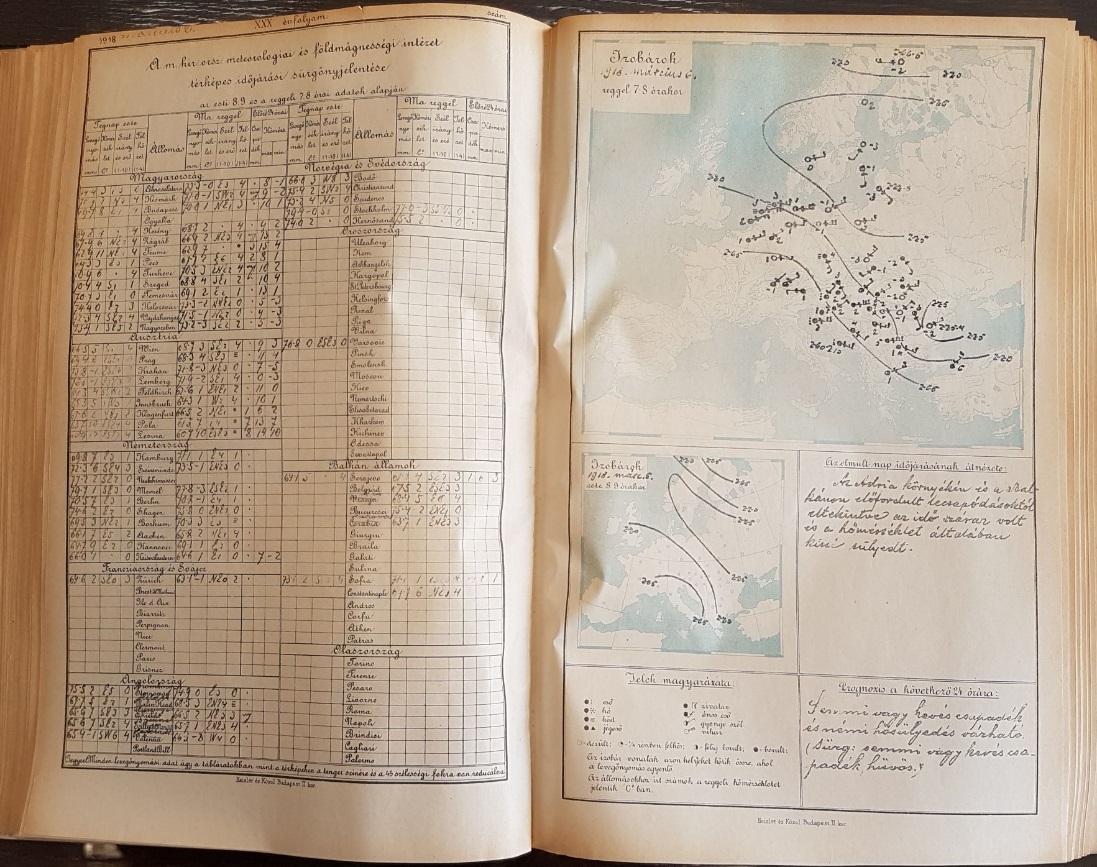 1918. március 6. Időjárási Napijelentés
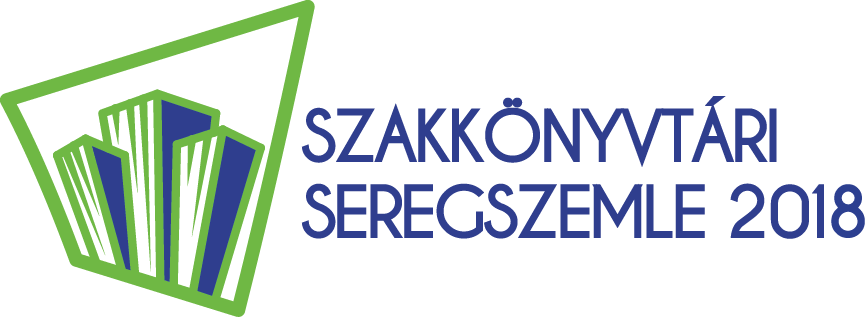 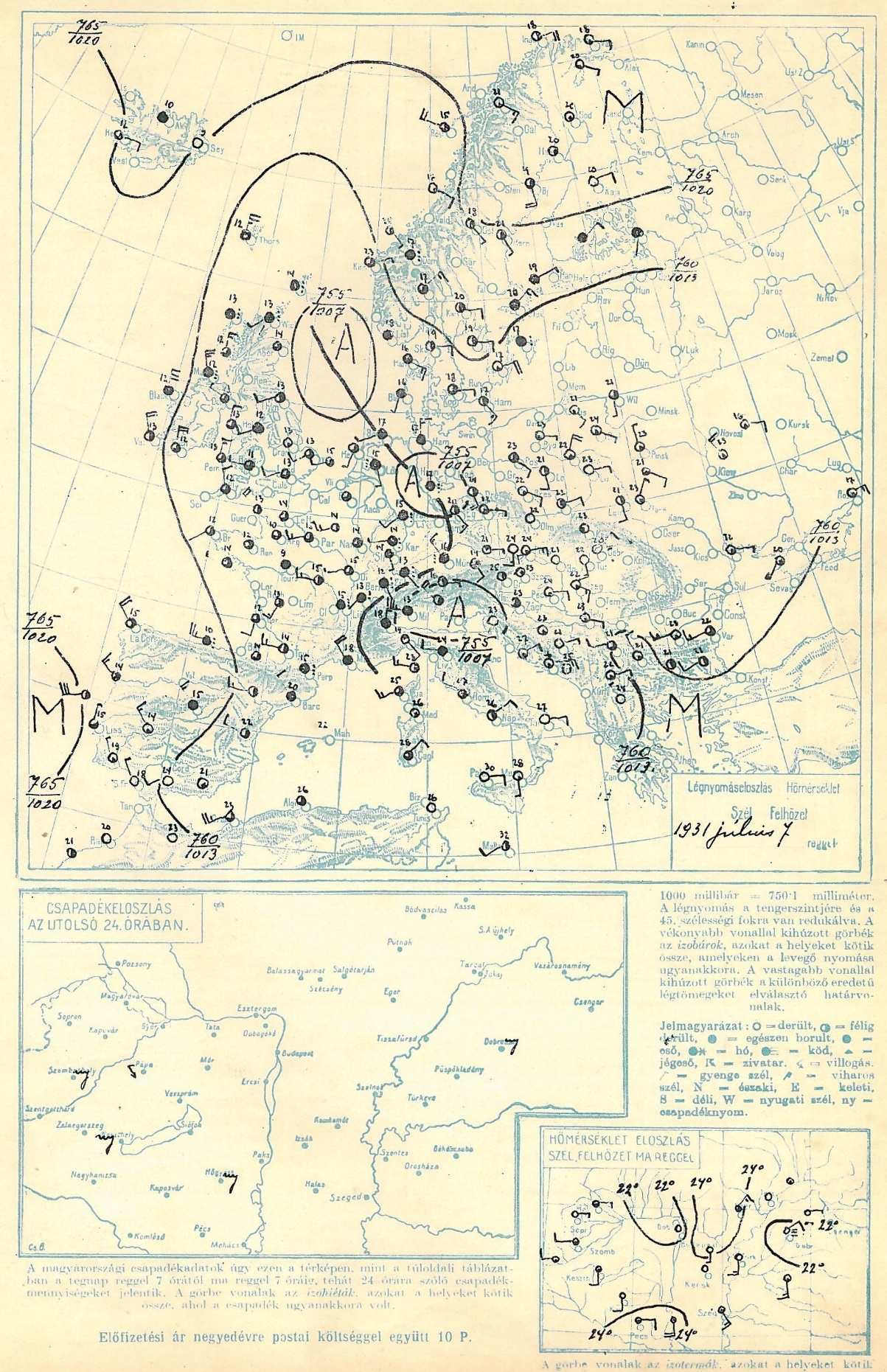 1931. július 7.
első időjárási fronttérkép
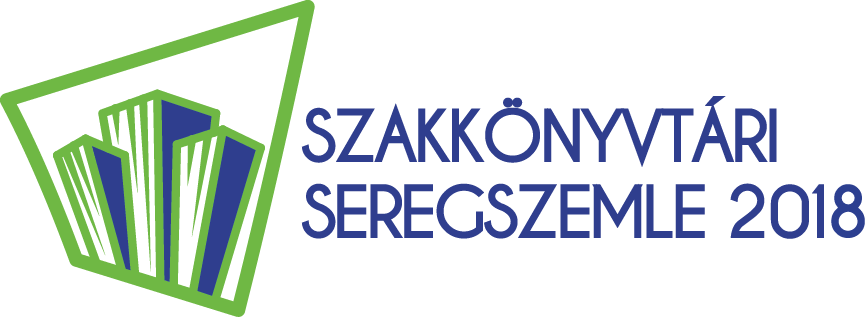 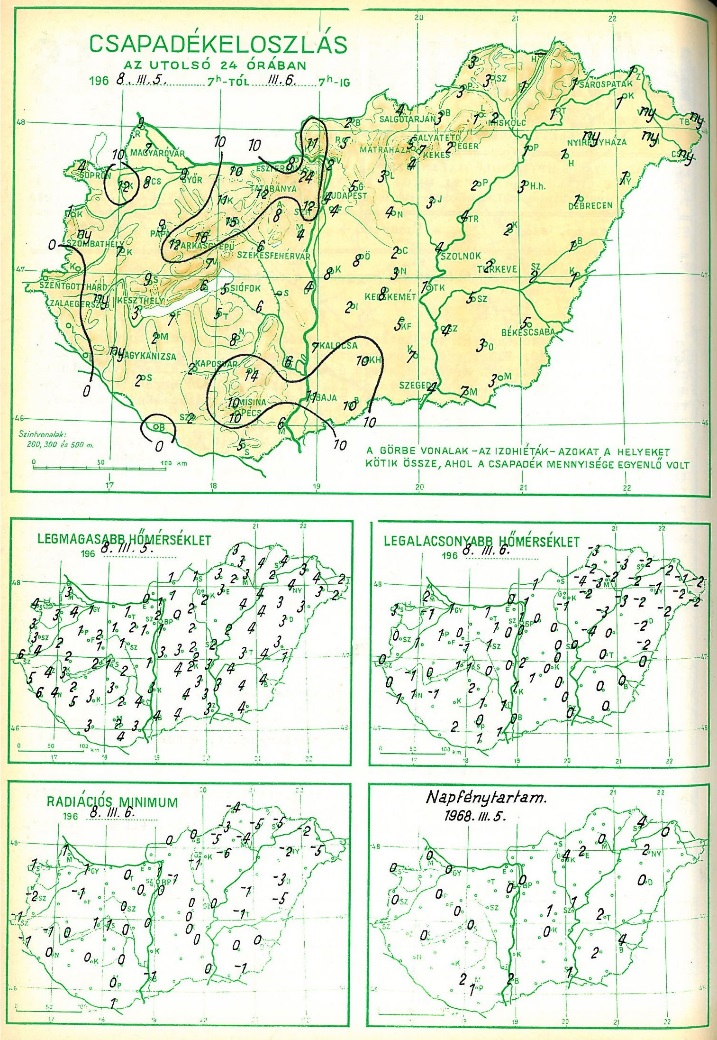 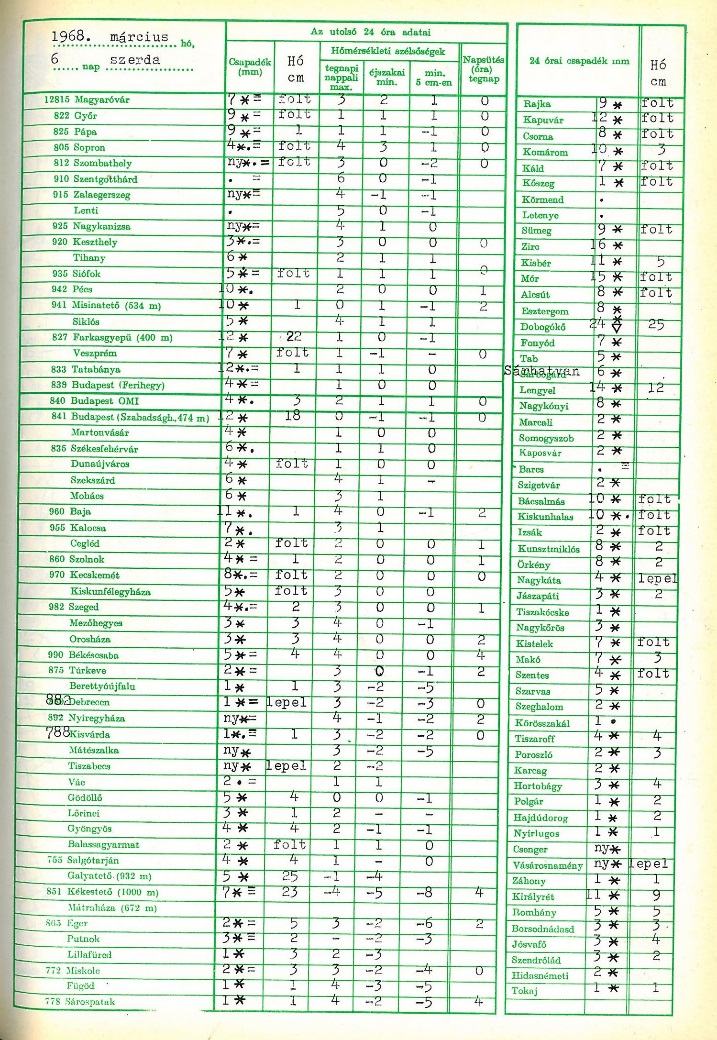 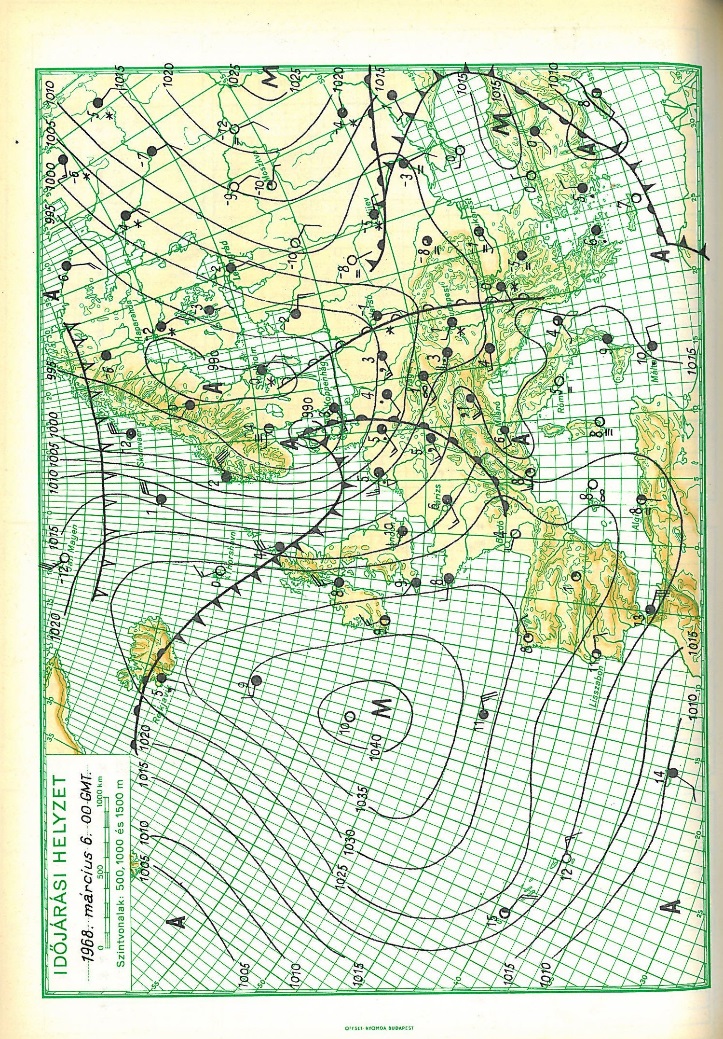 1968. március 6.Időjárási Napijelentés
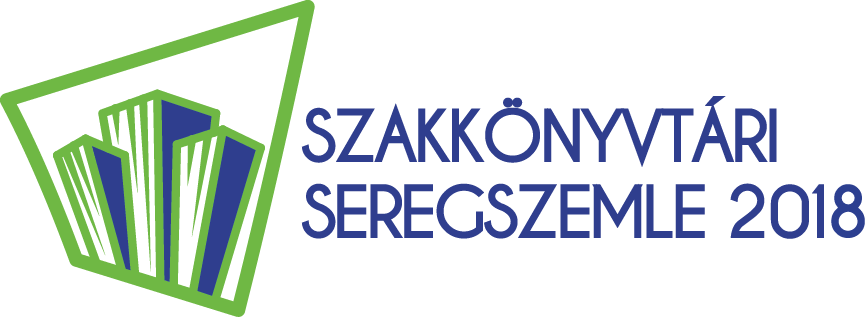 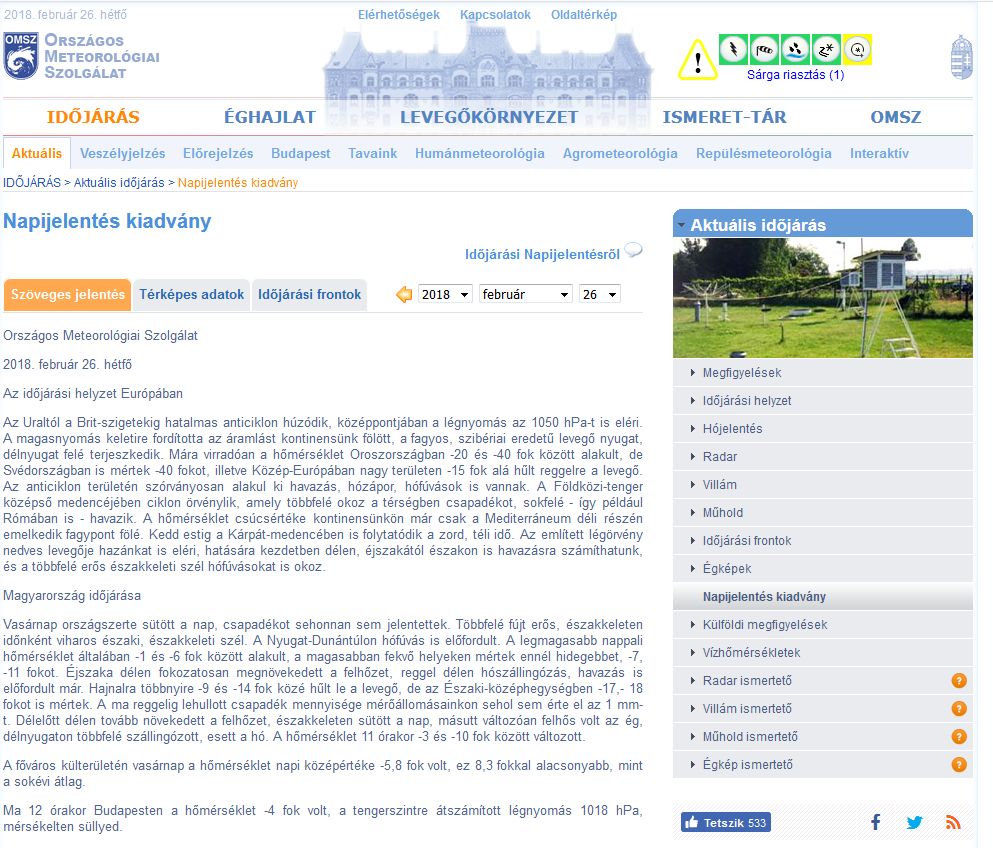 http://met.hu/idojaras/aktualis_idojaras/napijelentes/
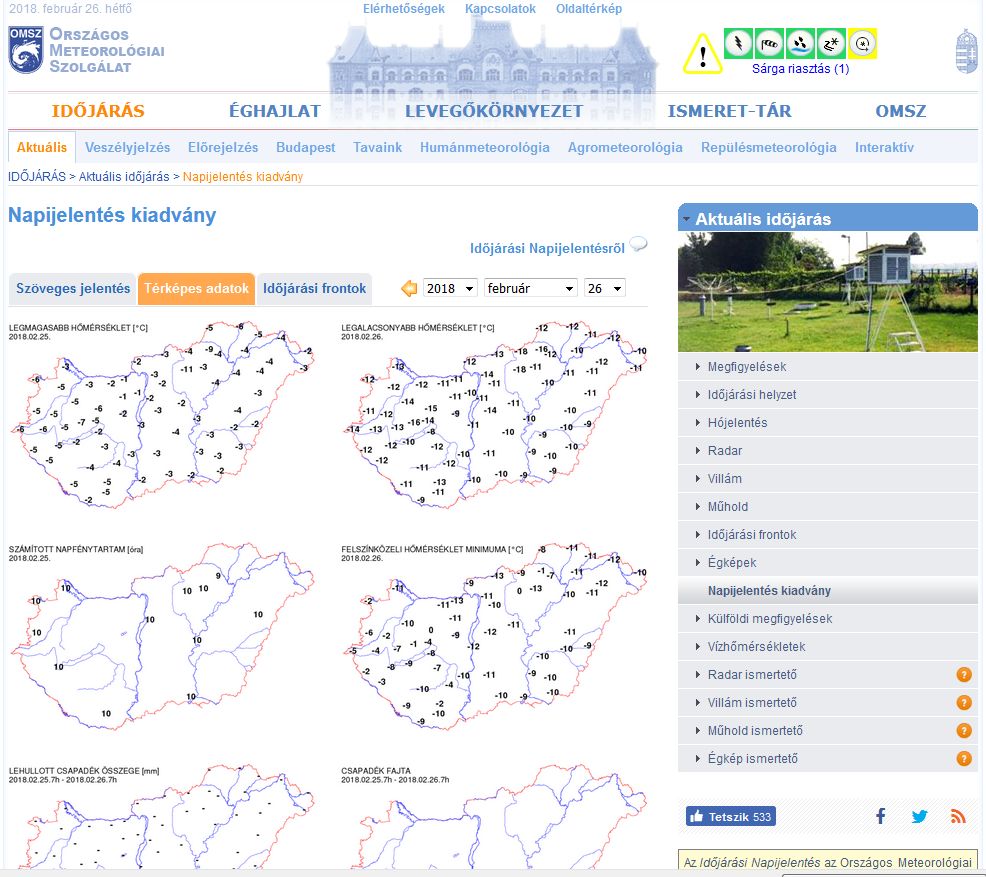 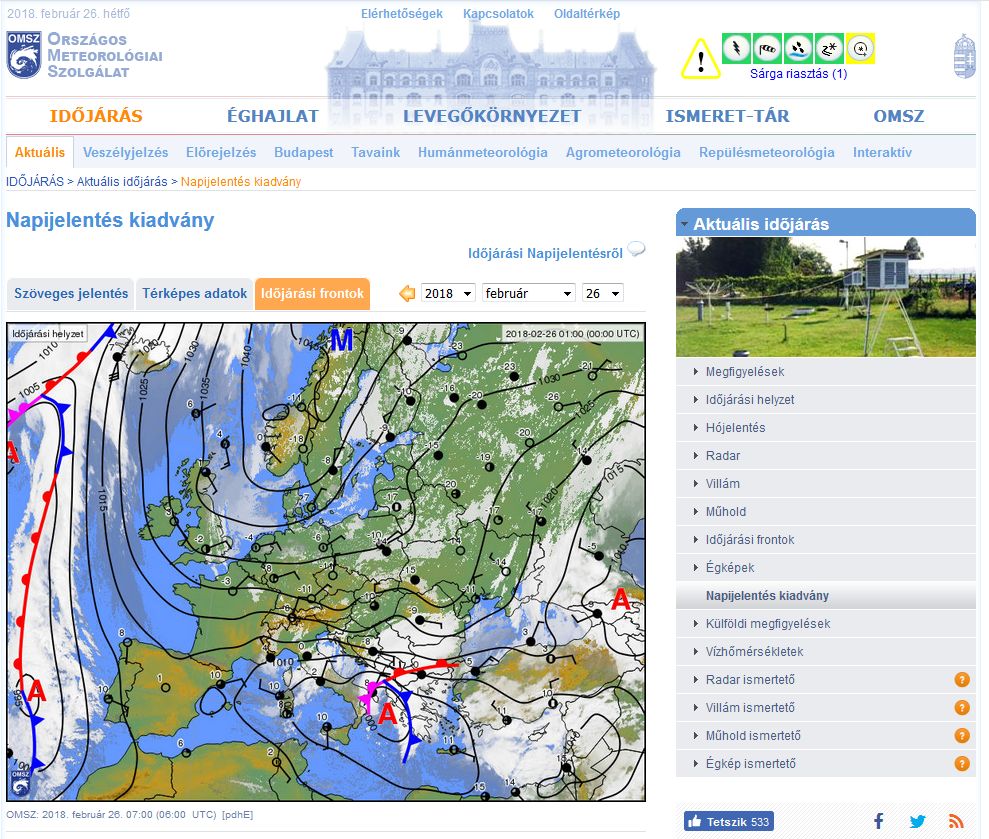 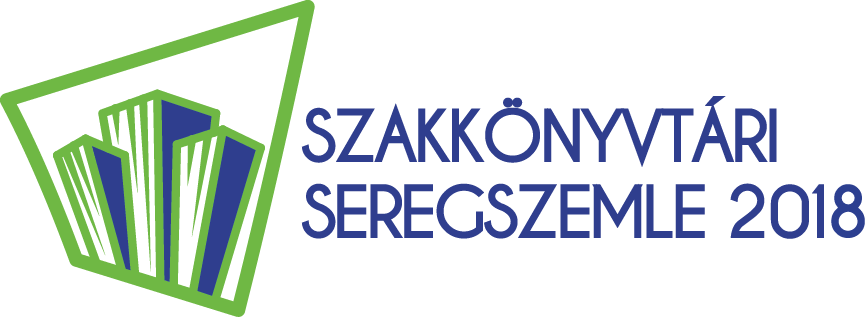 Látogatók
évente közel 100 olvasó
középiskolások 
egyetemi hallgatók
PHD hallgatók
kutatók (biológus, építész, történész, író) 
meteorológia iránt érdeklődők
Kérdések (levélben, telefonon):       kb. 2-300/ év
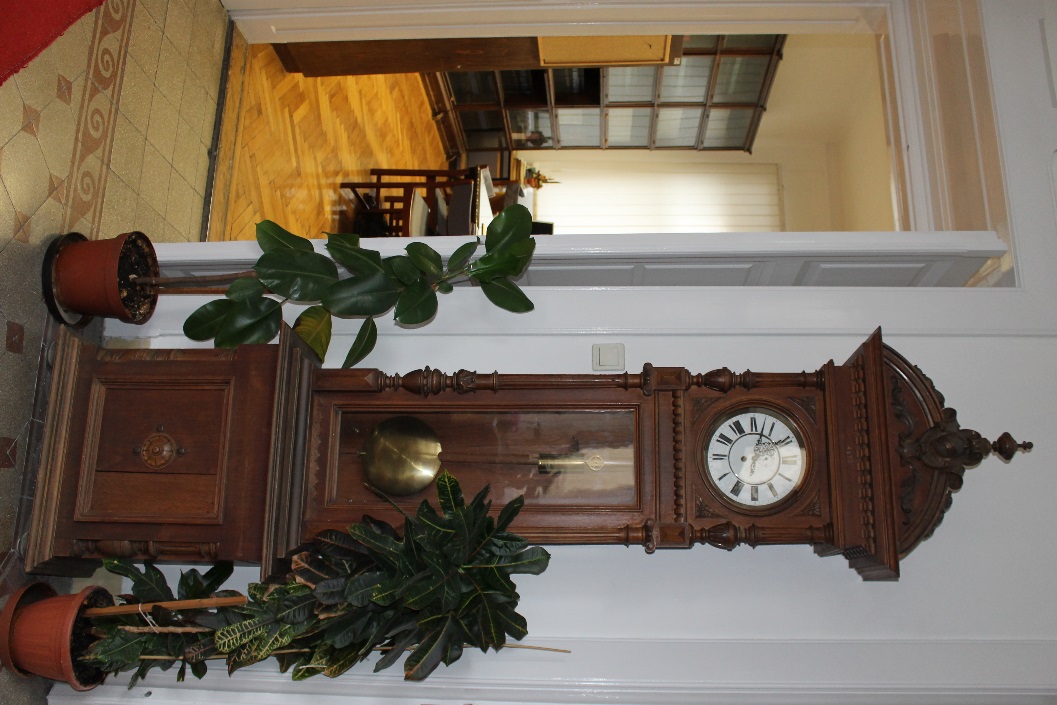 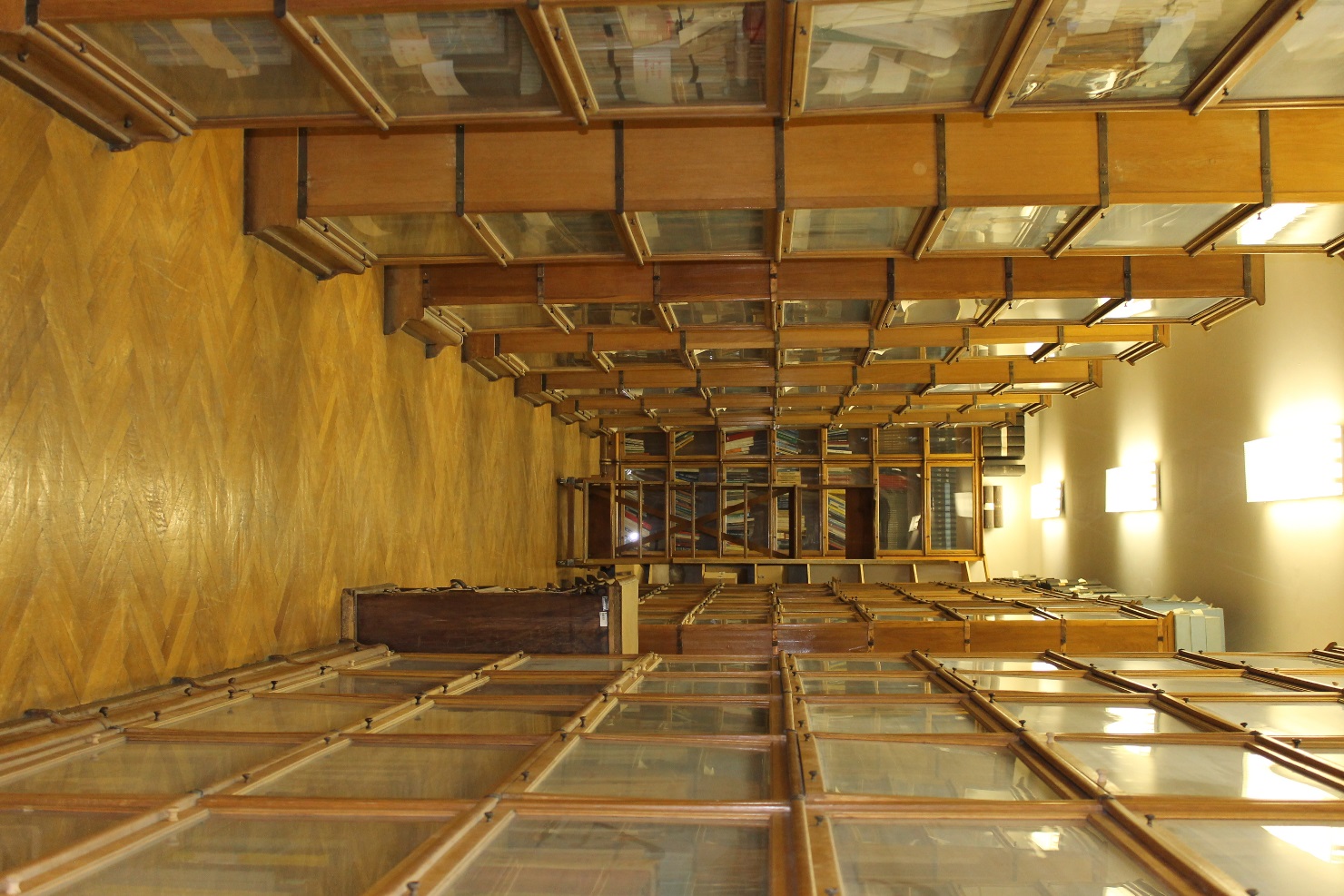 Köszönöm a figyelmet!
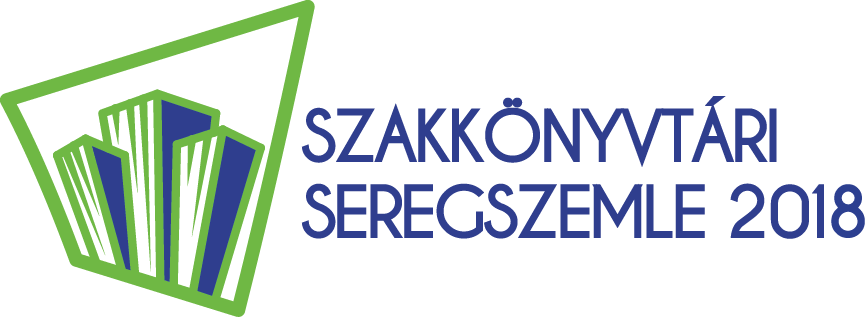